ORTHODONTICS
Classification of orthodontic anomalies

MUDr. Alena Bryšová, Ph.D.
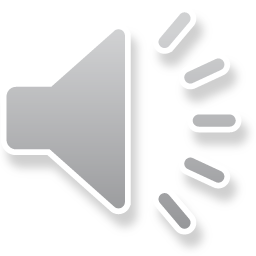 ORTHODONTICS
Stomatological specialisation dealing with prevention, diagnostics and therapy of irregular tooth position, relationship of tooth arches and jawbones
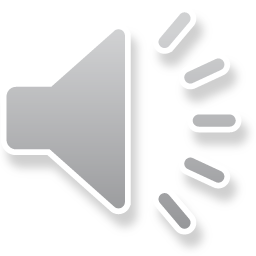 MALOCCLUSION is a manifestation of genetic and environmental interaction on the development of the orofacial region
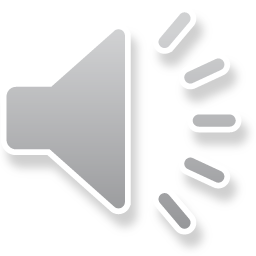 GOALS OF TREATMENT:
Ideal functional occlusion
Ideal soft tissue proportions and adaptation
Ideal jaw, skeletal and dental relationship
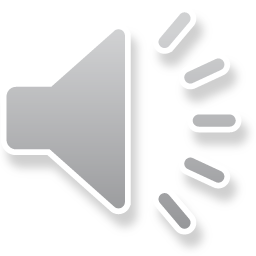 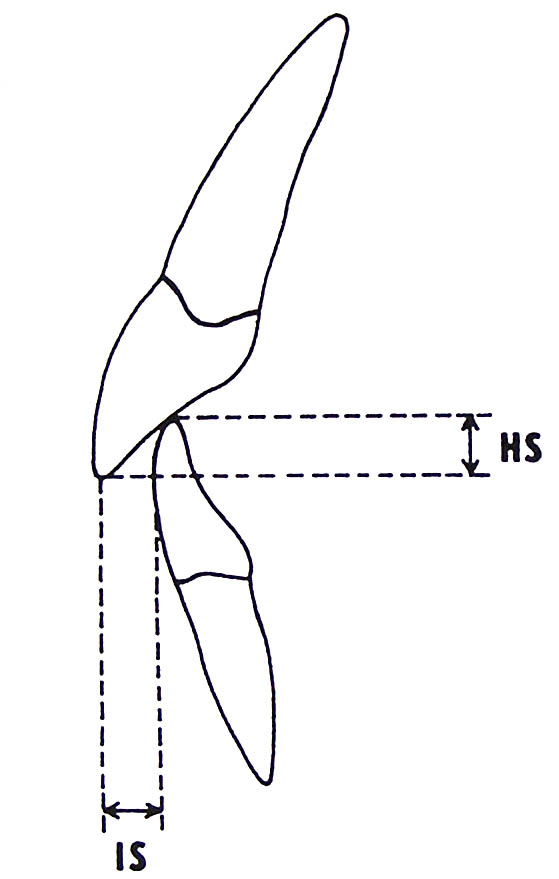 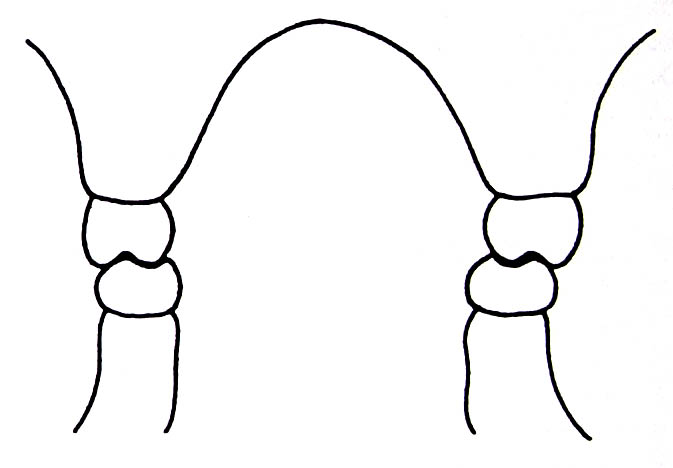 Ideal occlusion
correct relationship of molars
correct overjet and overbite
Correct intercuspidation of teeth
Points of contact are lined in an regular arch
Deciduous dentition is ended either by a small step or the posterior teeth facets are aligned

   





Correct dentition has 6 keys of correct occlusion- Andrews
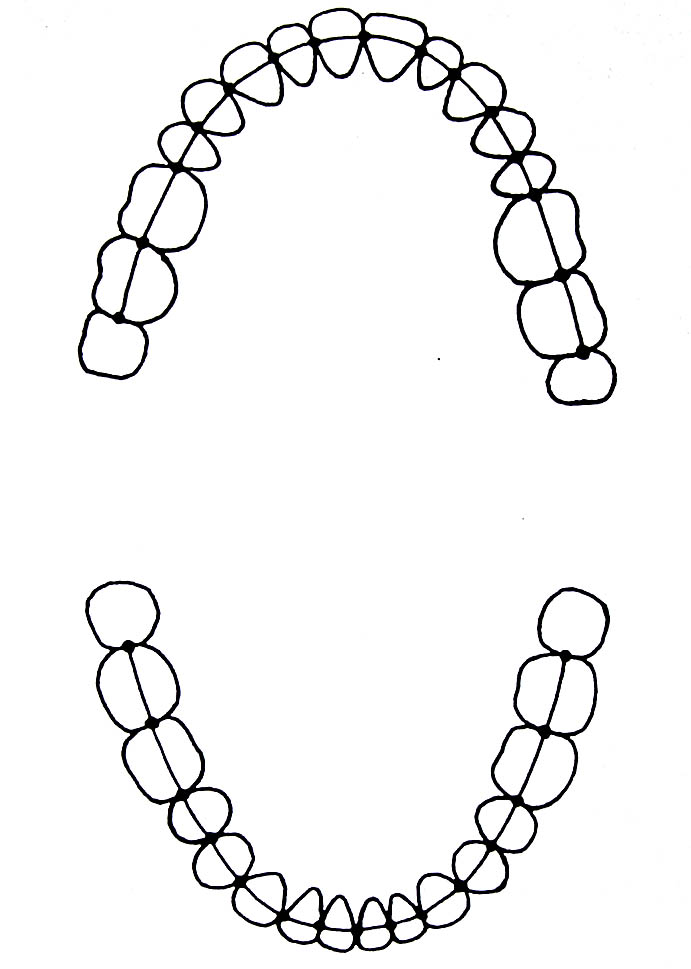 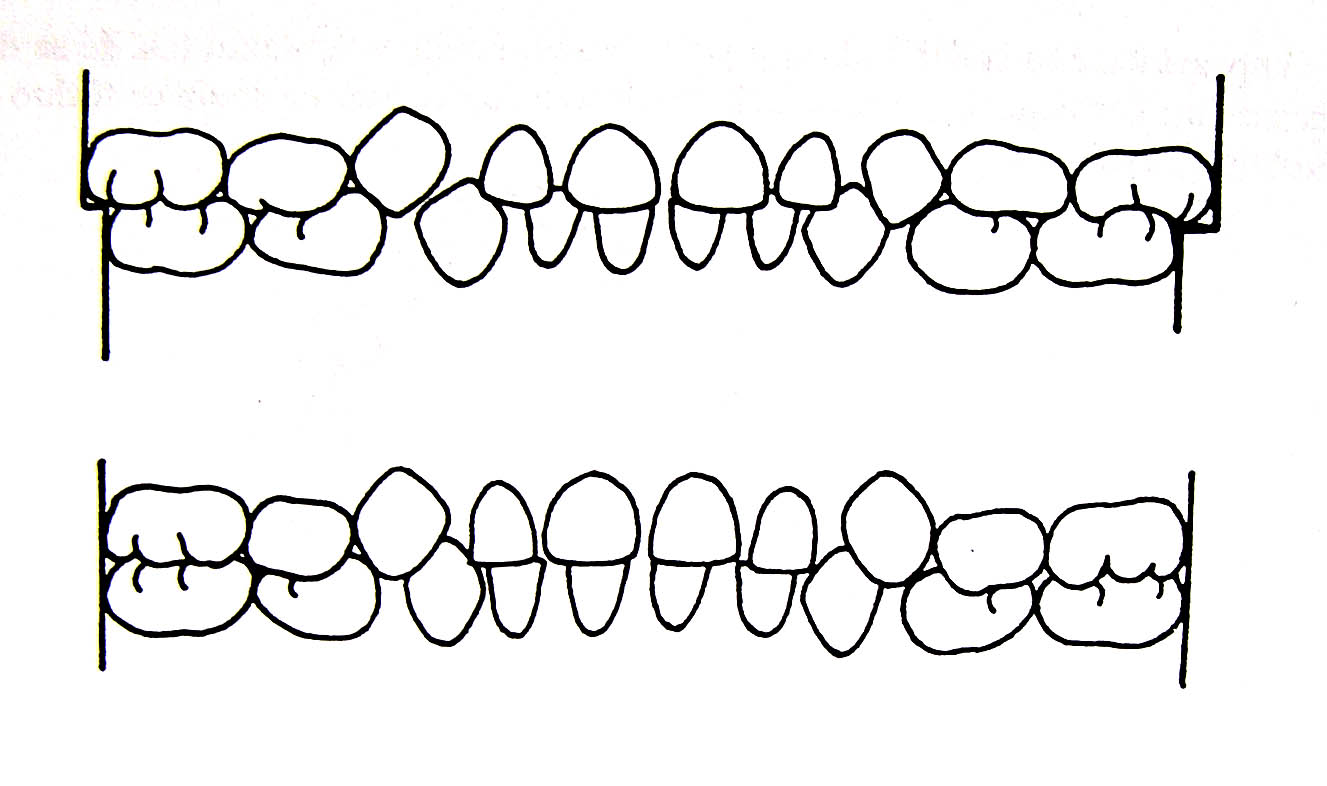 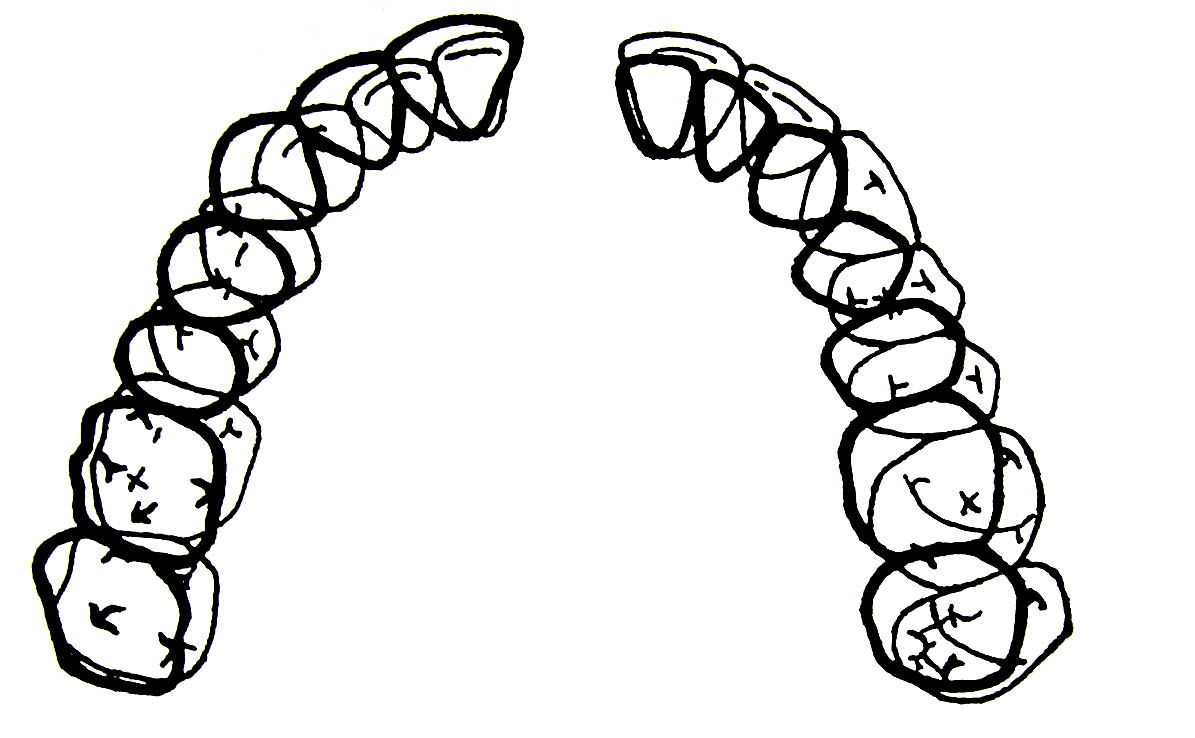 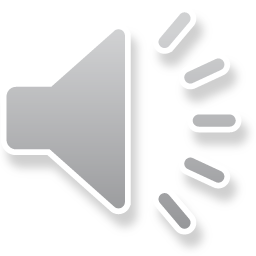 Ideal occlusion
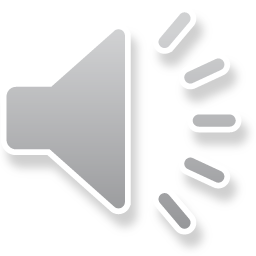 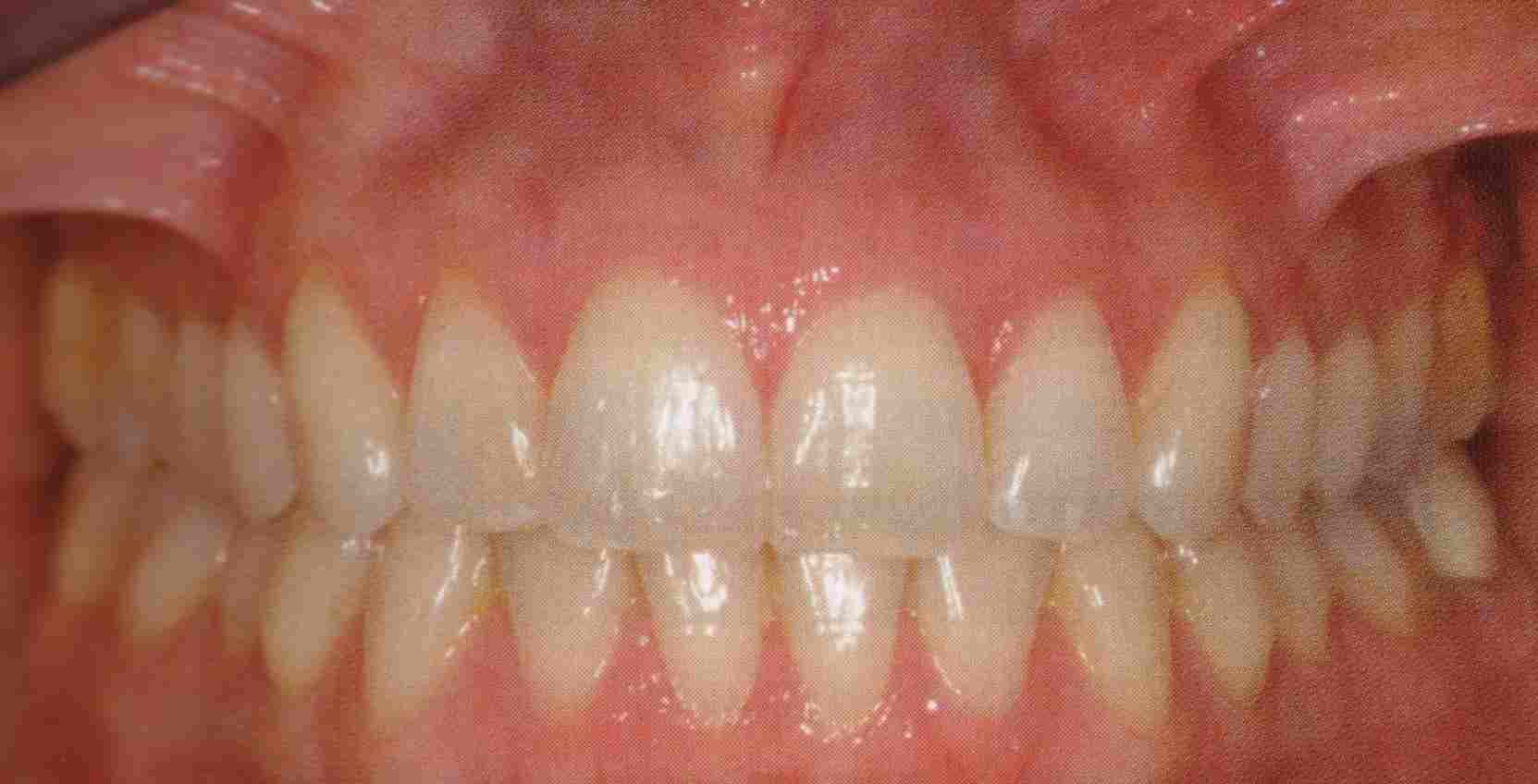 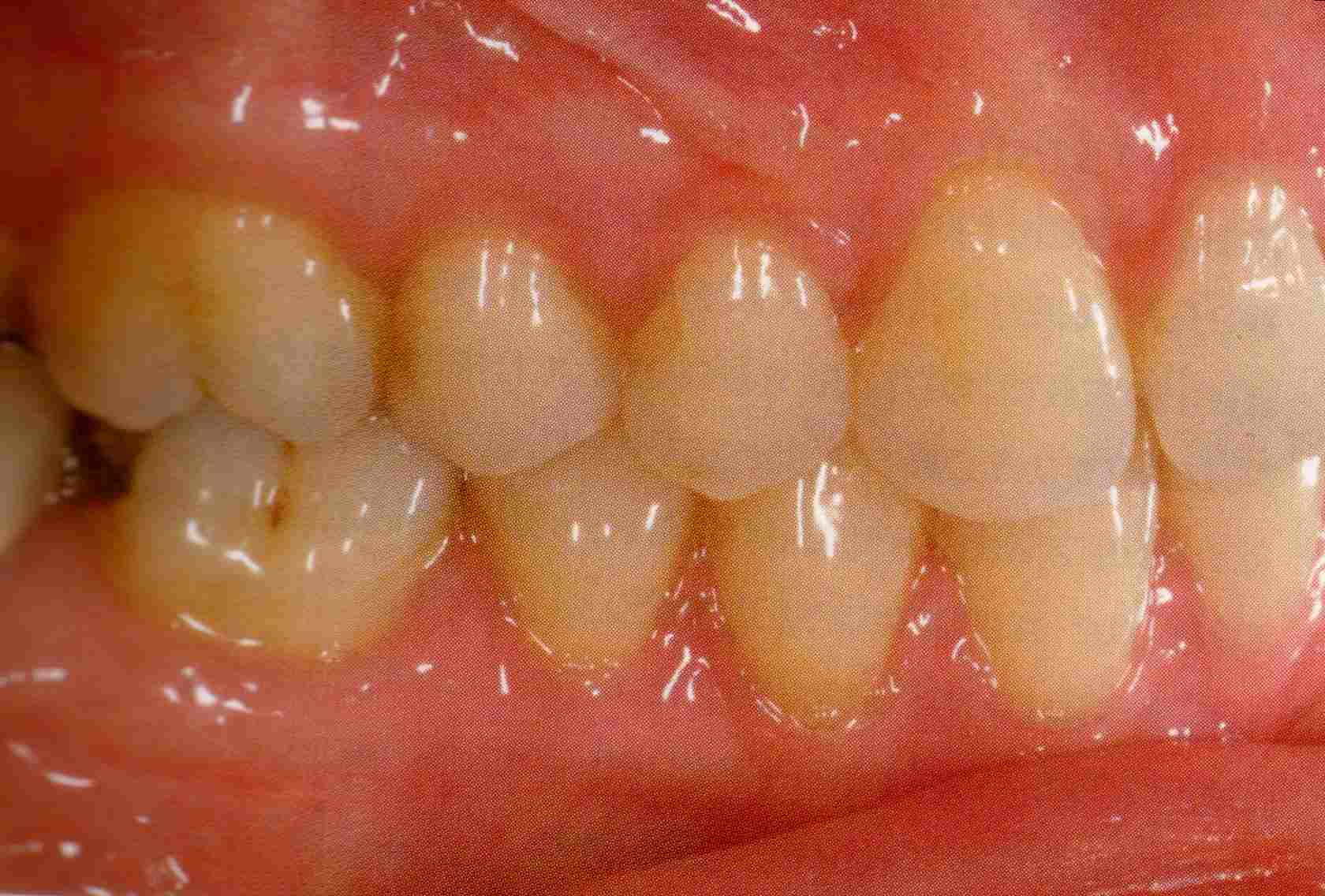 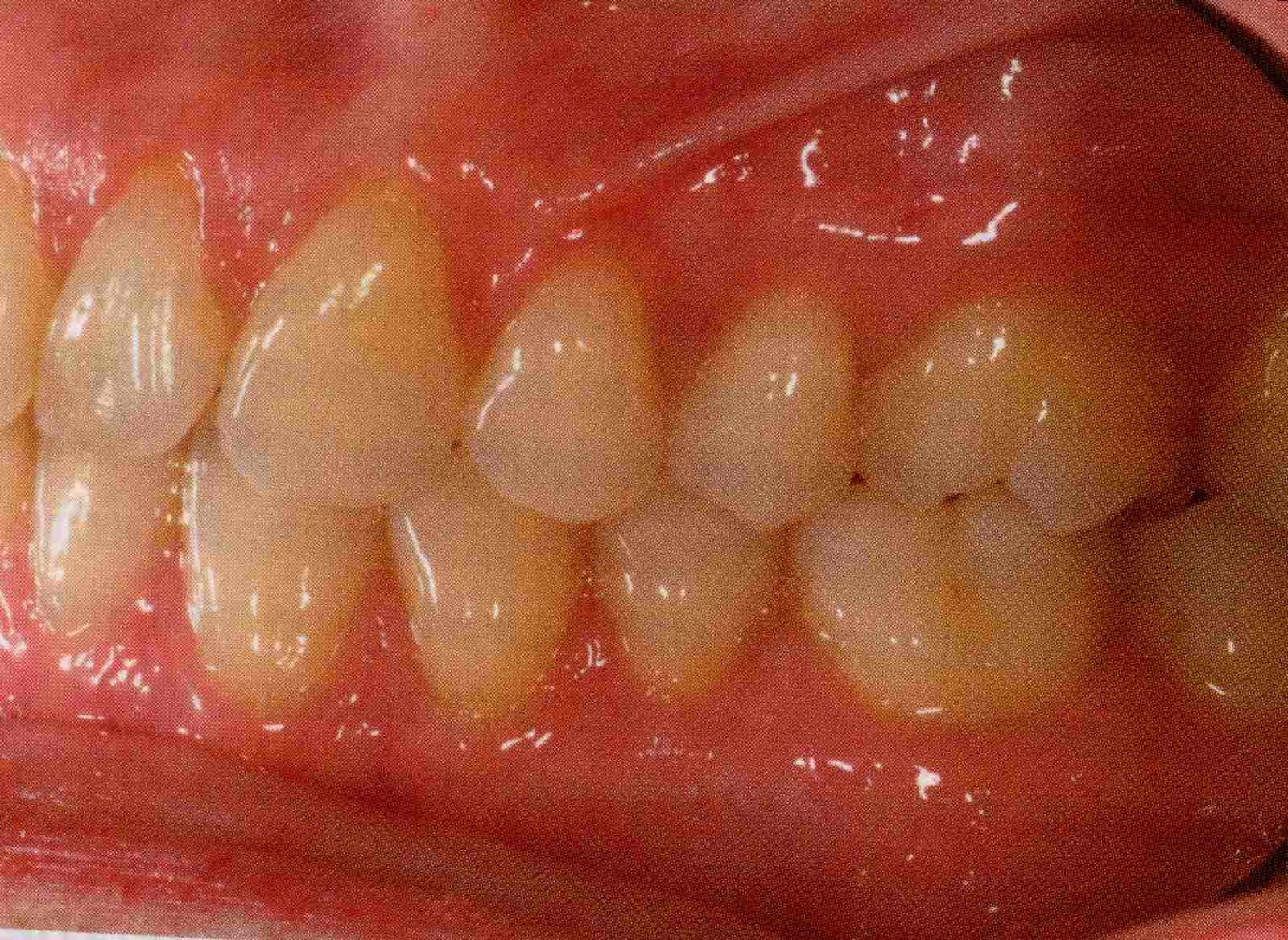 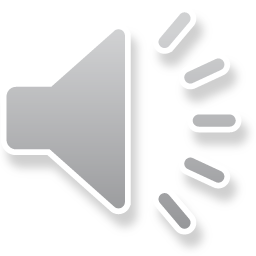 Deciduous teeth
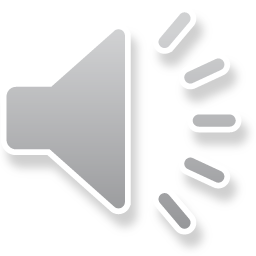 6 keys of occlusion according to Adrews
1. Correct relationship of molars – mesiobuccal cuspid of first upper molar is projected between buccal cuspids of first lower molar. Distal facet of distobuccal cuspid of first upper molar is in contact with mesial facet of mesiobuccal cuspid of second lower molar
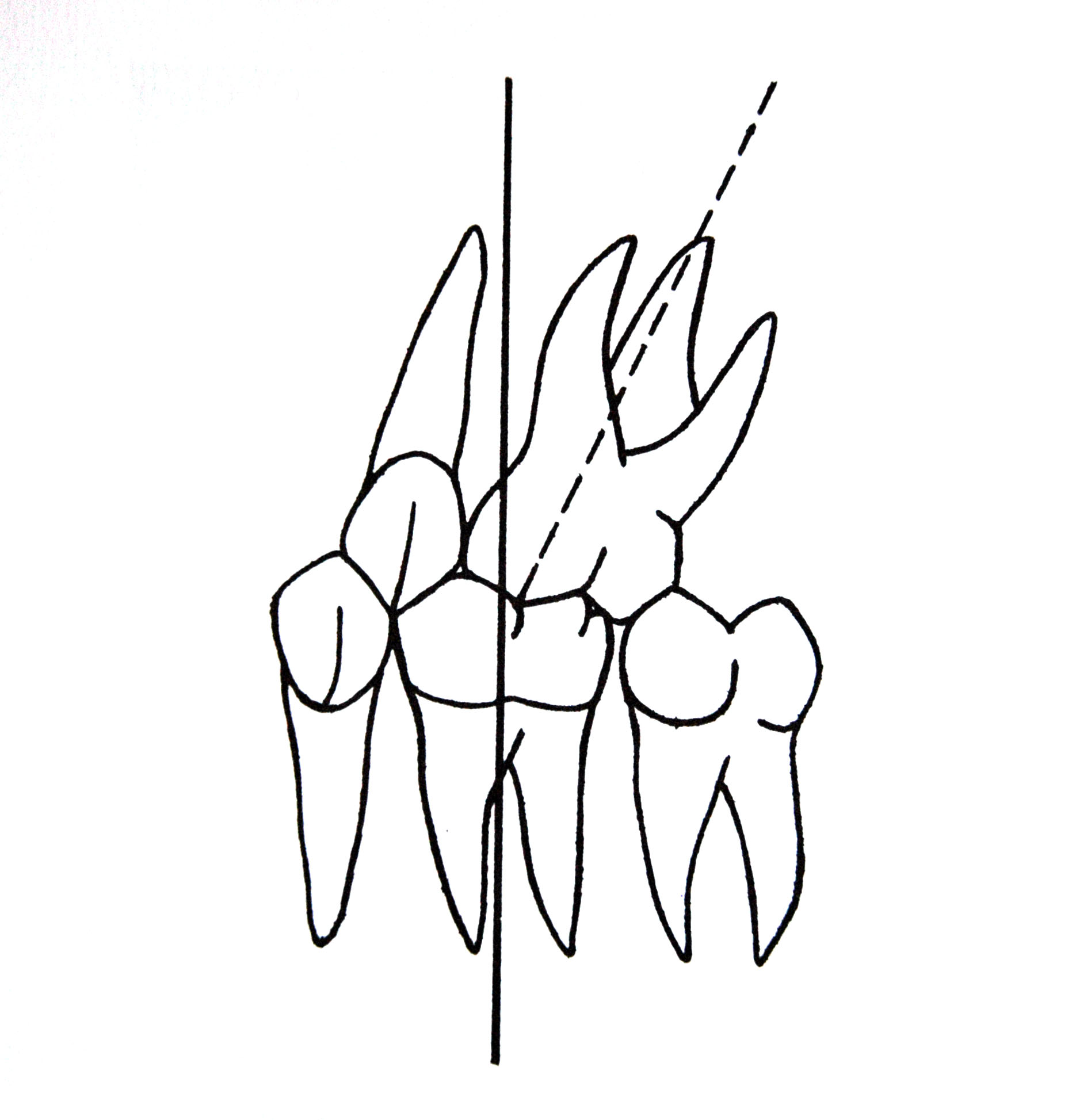 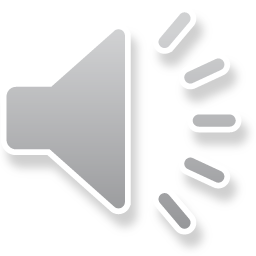 6 keys of occlusion according to Adrews
2. Crown angulation – gingival parts of long axis of all crowns are more distal than the occlusional parts. All teeth are slightly tipped mesially
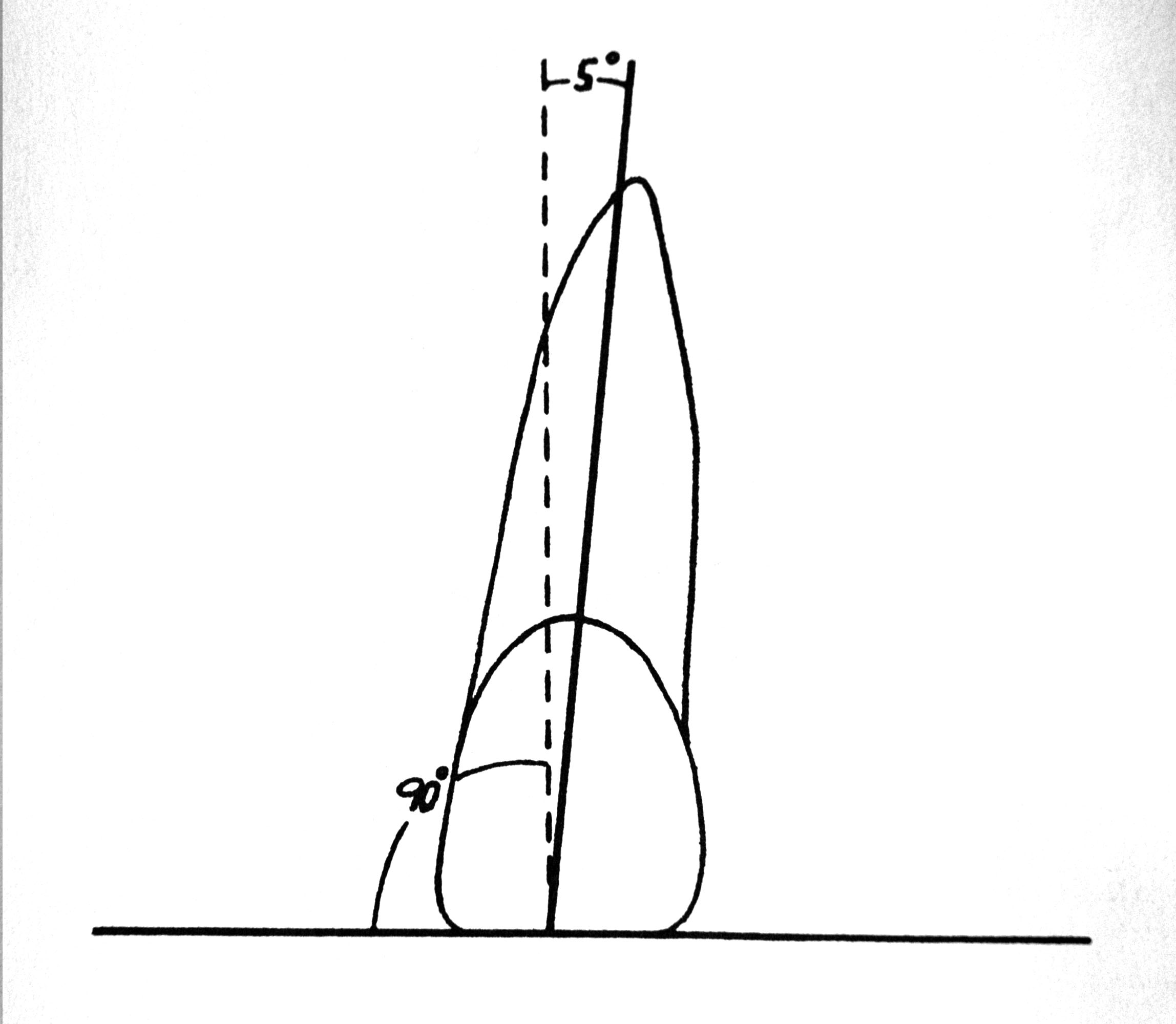 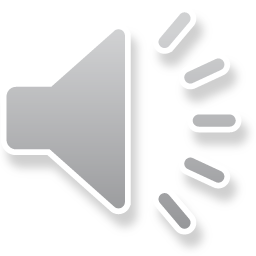 6 keys of occlusion according to Adrews
3. vestibulo-oral inclination of crowns –it is measured with the angle between a tangent to middle third of vestibular facet and the line vertical to the occlusion plane. This angle is positive by upper incisors and negative by all other teeth.
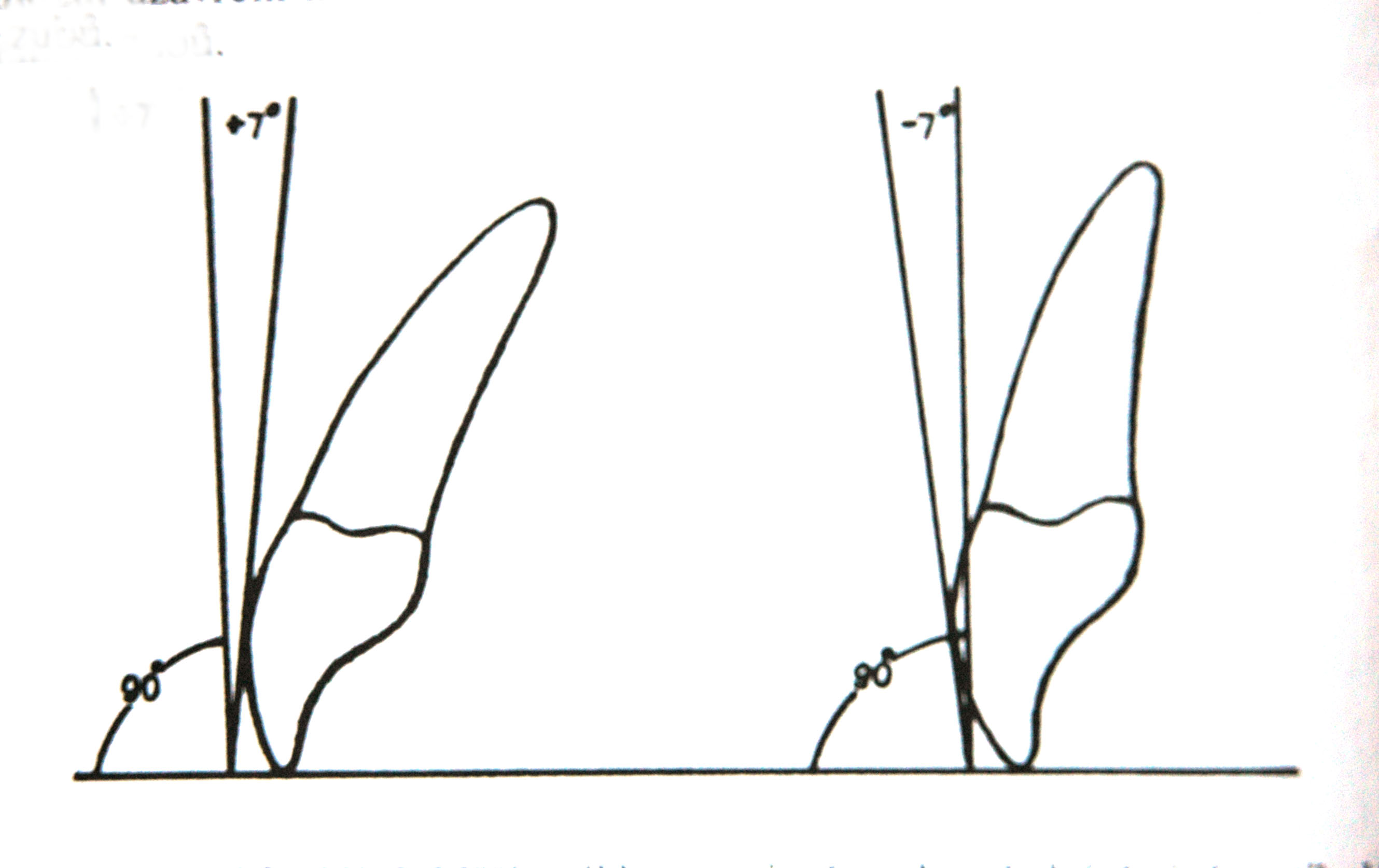 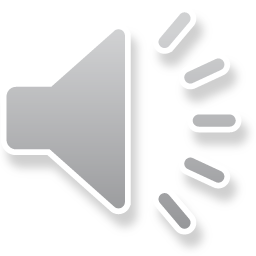 6 keys of occlusion according to Adrews
4. No rotated teeth – rotated molar and premolar occupies more space than regular one, rotated incisors and canine occupies less space than regular one.
It also does not allow correct intercuspidation
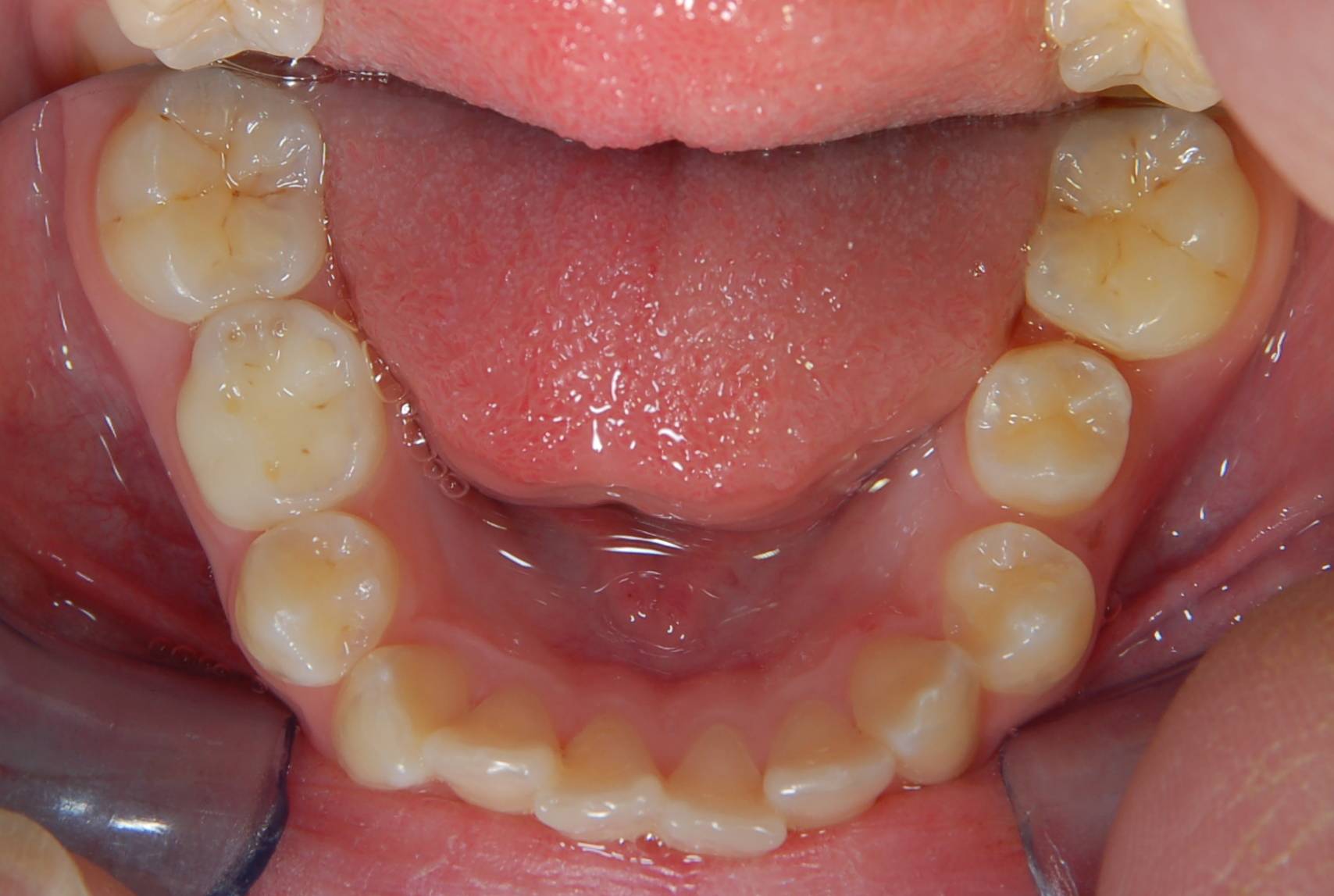 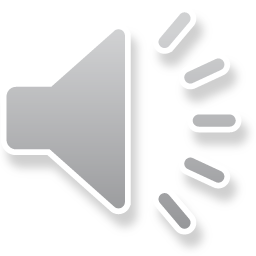 6 keys of occlusion according to Adrews
5. No spacing
It also does not allow correct intercuspidation
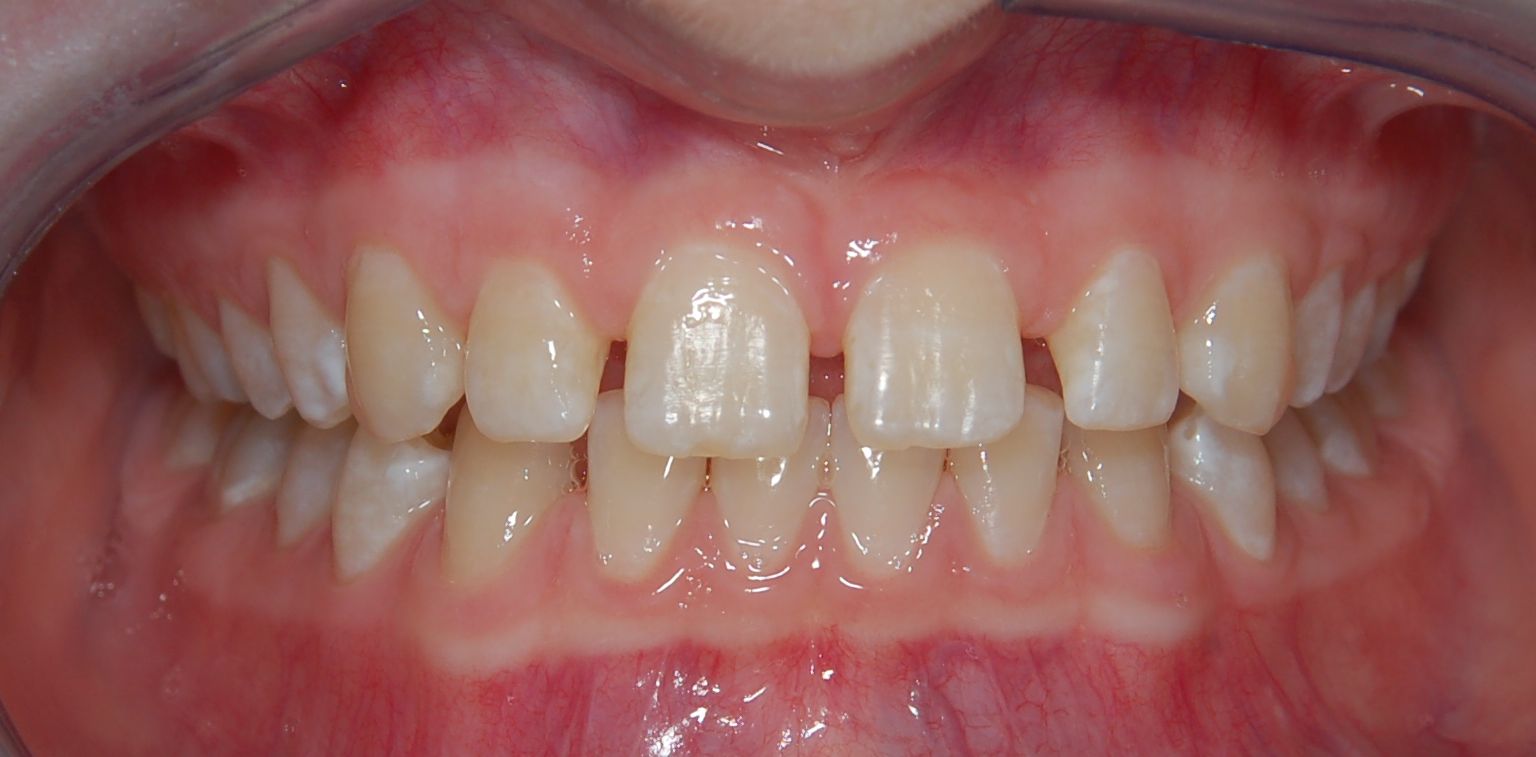 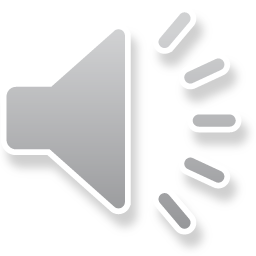 6 keys of occlusion according to Adrews
6. Plane of occlusion – it is almost flat or slightly deformed according to the curve of Spee. Significantly deformed occlusal plane disallows correct articulation and changes also the sagittal ralationship of arches.
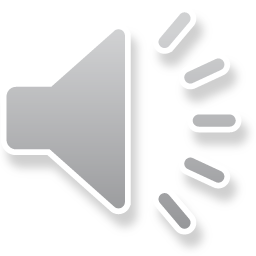 Classification of orthodontic anomalies
1. Anomalies of single tooth
Inclination – tooth tipping mesially,distally,
vestibular =protrusion, oral=retrusion, vestibular, lingual, palatal eruption
Vertical anomalies  - supraocclusion, infraocclusion
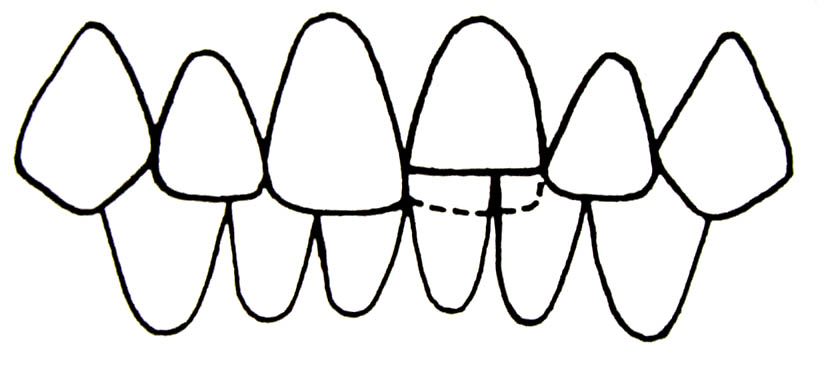 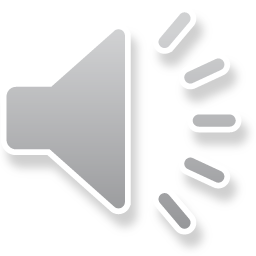 Classification of orthodontic anomalies
Anomalies of single tooth
Nonocclusion – buccal, lingual, palatal
upper teeth are not in contact with lower teeth
Transposition – change of sequence of teeth in one arch, eg. the canine and first premolar or canine and lateral incisor
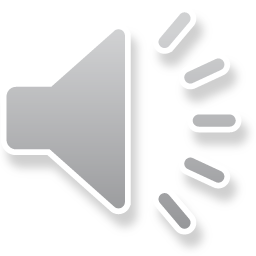 transposition
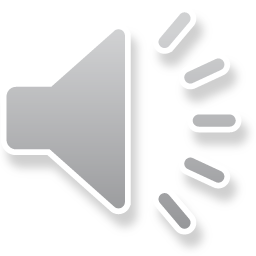 Classification of orthodontic anomalies
1. Anomalies of single tooth
Rotation  - mesial, distal
Retention – the teeth is developed, but not erupted, most often: wisdom teeth, upper canine

Hyperodontia – the number of permanent teeth is higher [supernumerary teeth, most frequently- mesiodens, upper incisors] 
Hypodontia – the correct number of teeth is reduced because some teeth are absent due to agenesis of their germs [most frequently- upper lateral incisors, third permanent molars, premolars]
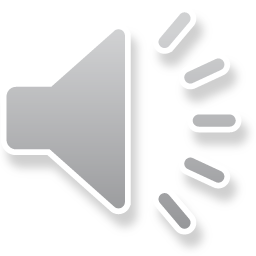 Hypodontia
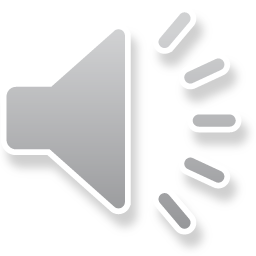 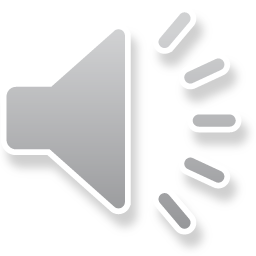 Palatal eruption
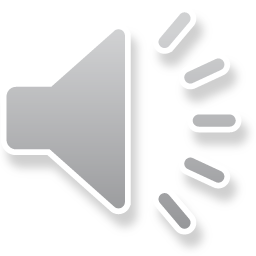 Palatal eruption
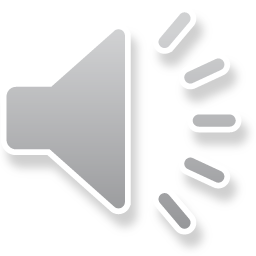 Retention of canine
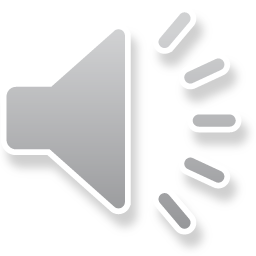 Retention of canine
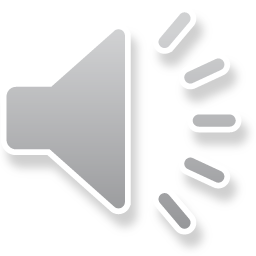 Infraocclusion
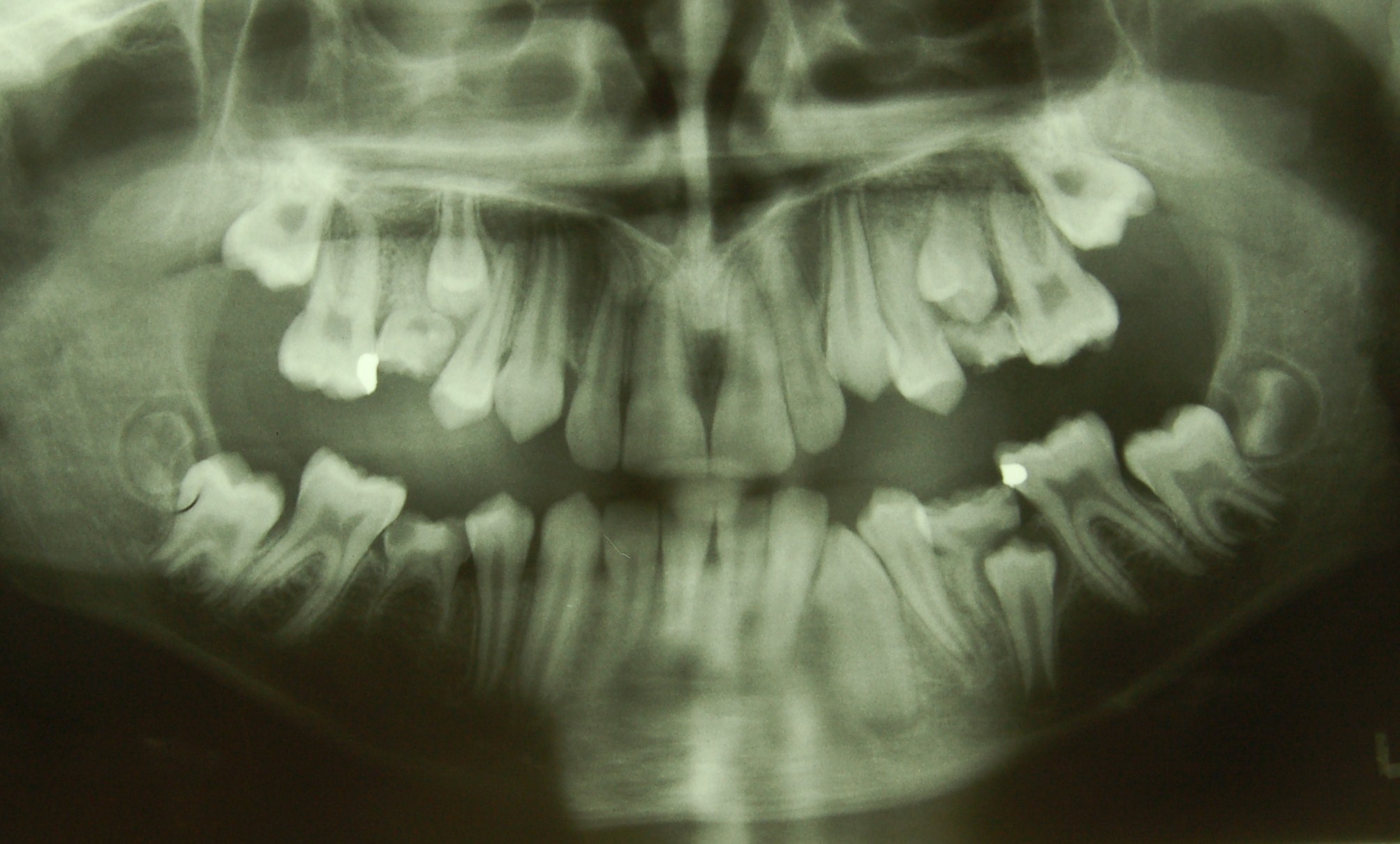 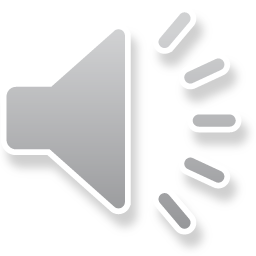 Buccal nonocclusion
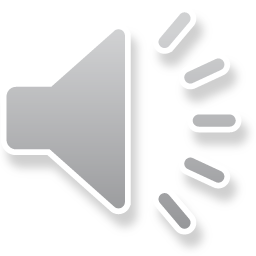 Classification of orthodontic anomalies
2. Anomalies of groups of teeth
groups of teeth are in irregular position

Protrusion, retrussion

Inverted bite – is in the frontal part – lower tooth is more anteriorly than the upper tooth
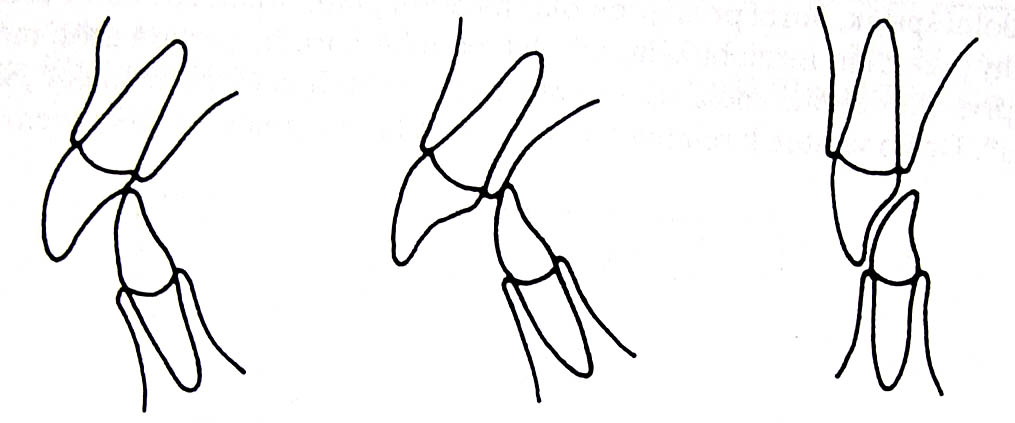 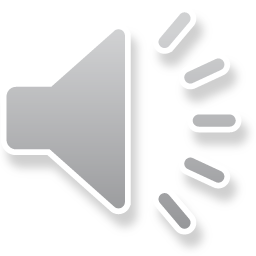 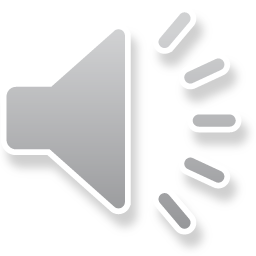 Inverted bite, cross bite
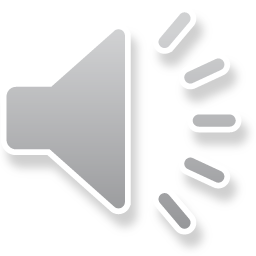 Classification of orthodontic anomalies
2. Anomalies of groups of teeth
Cross bite – in lateral part the buccal cuspids of lower molars are more buccally



Open bite - negative overbite
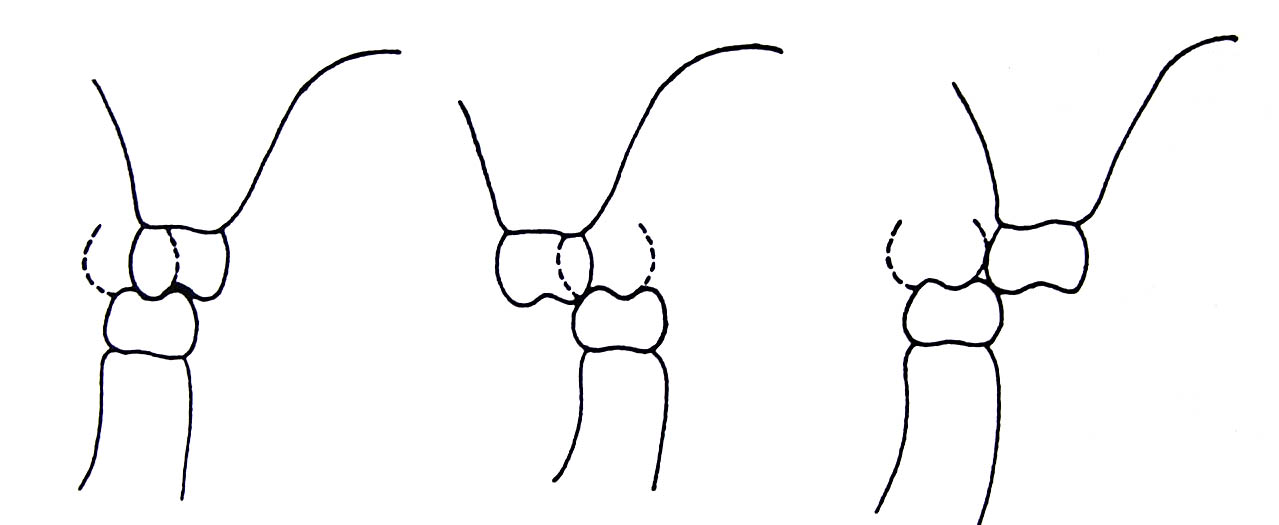 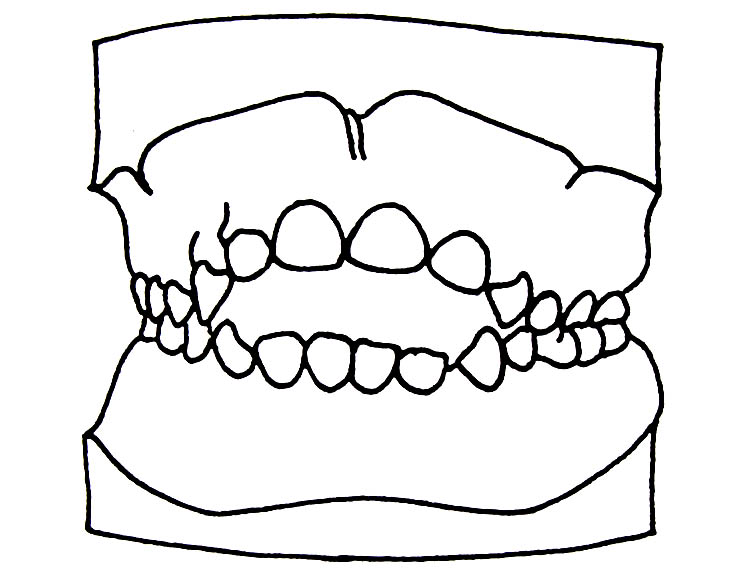 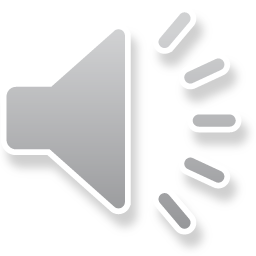 Cross bite
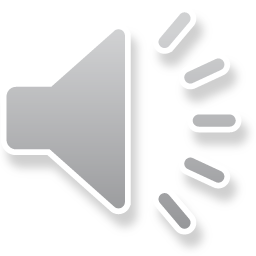 Open bite
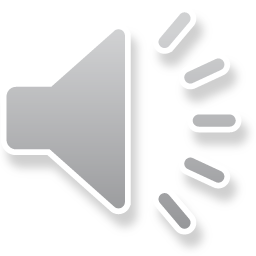 Classification of orthodontic anomalies
2. Anomalies of groups of teeth

Deep bite – the overbite is increased, the upper incisors cover more than the incisal third of the lower incisors 
Spacing, diastema
Crowding – primary, secondary, tertiary
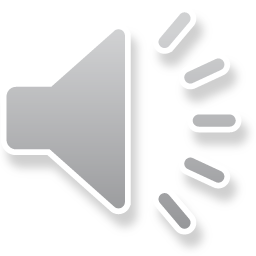 Deep bite
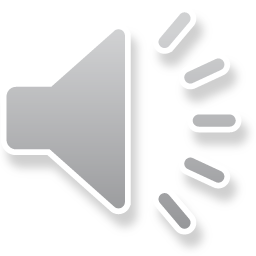 Crowding
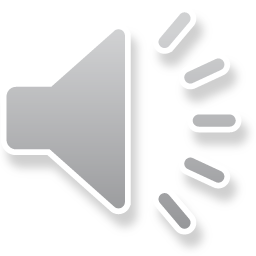 3. Anomalies of the relationship of dental arches = Angles classification
Class I . normoocclusion
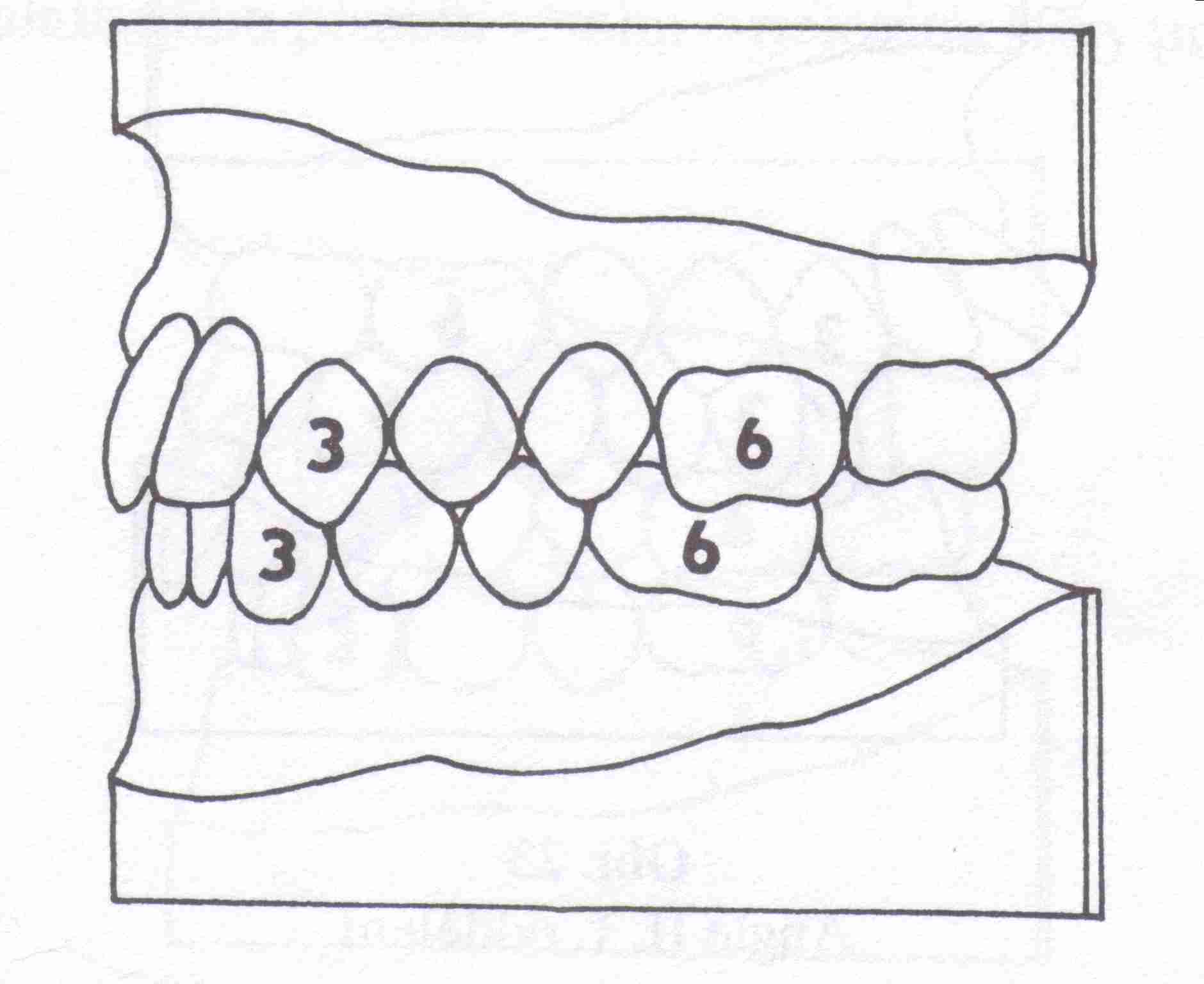 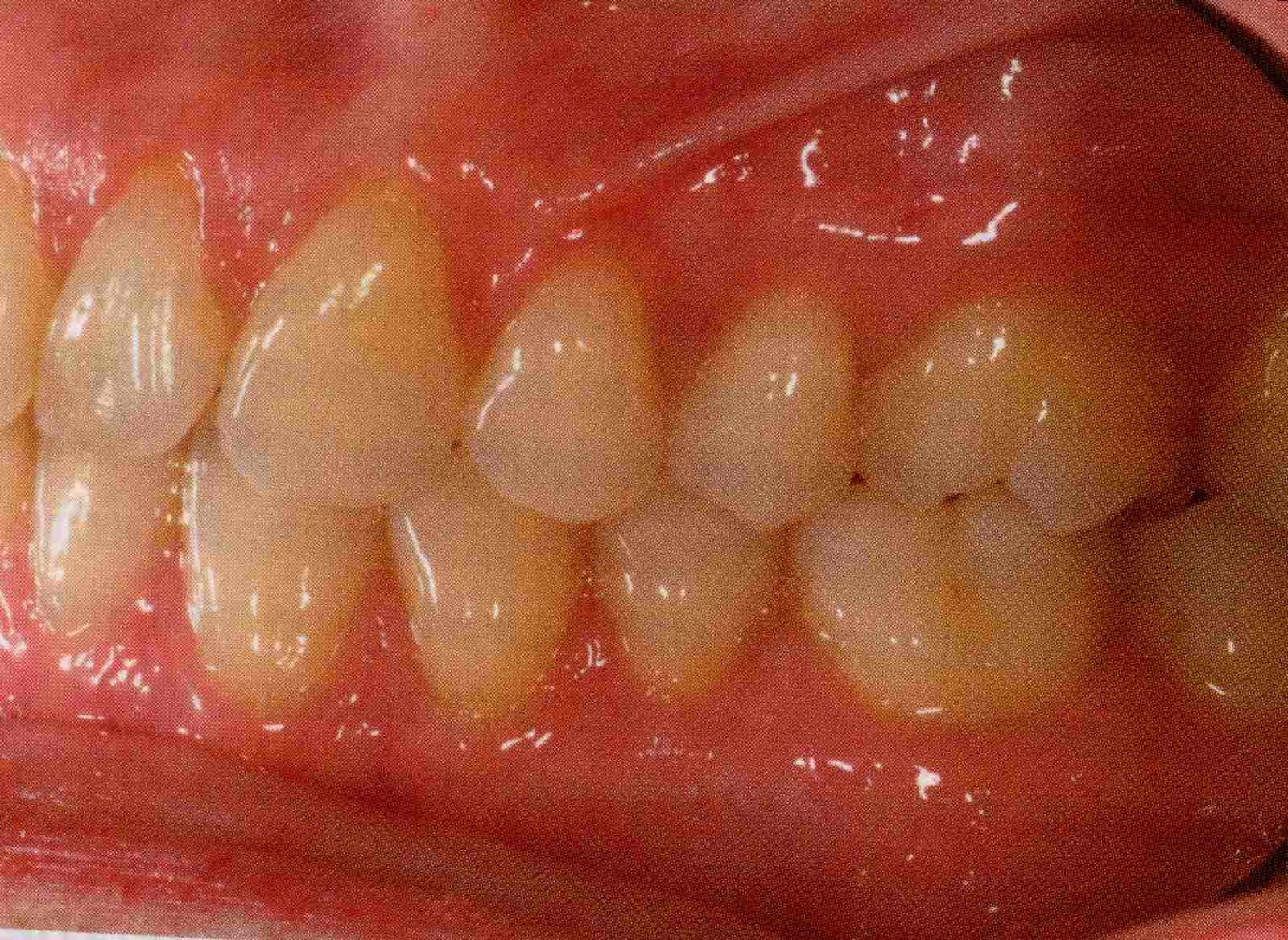 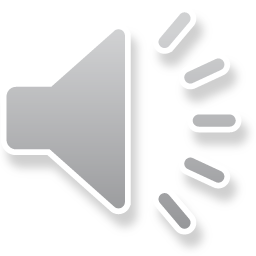 Angle I
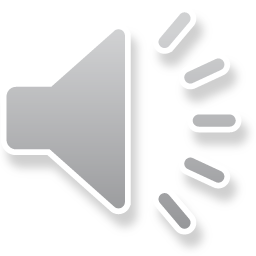 Classification of orthodontic anomalies
Class II : distal occlusion
                     - with protrusion of upper incisors
                            - with retrusion of upper incisors
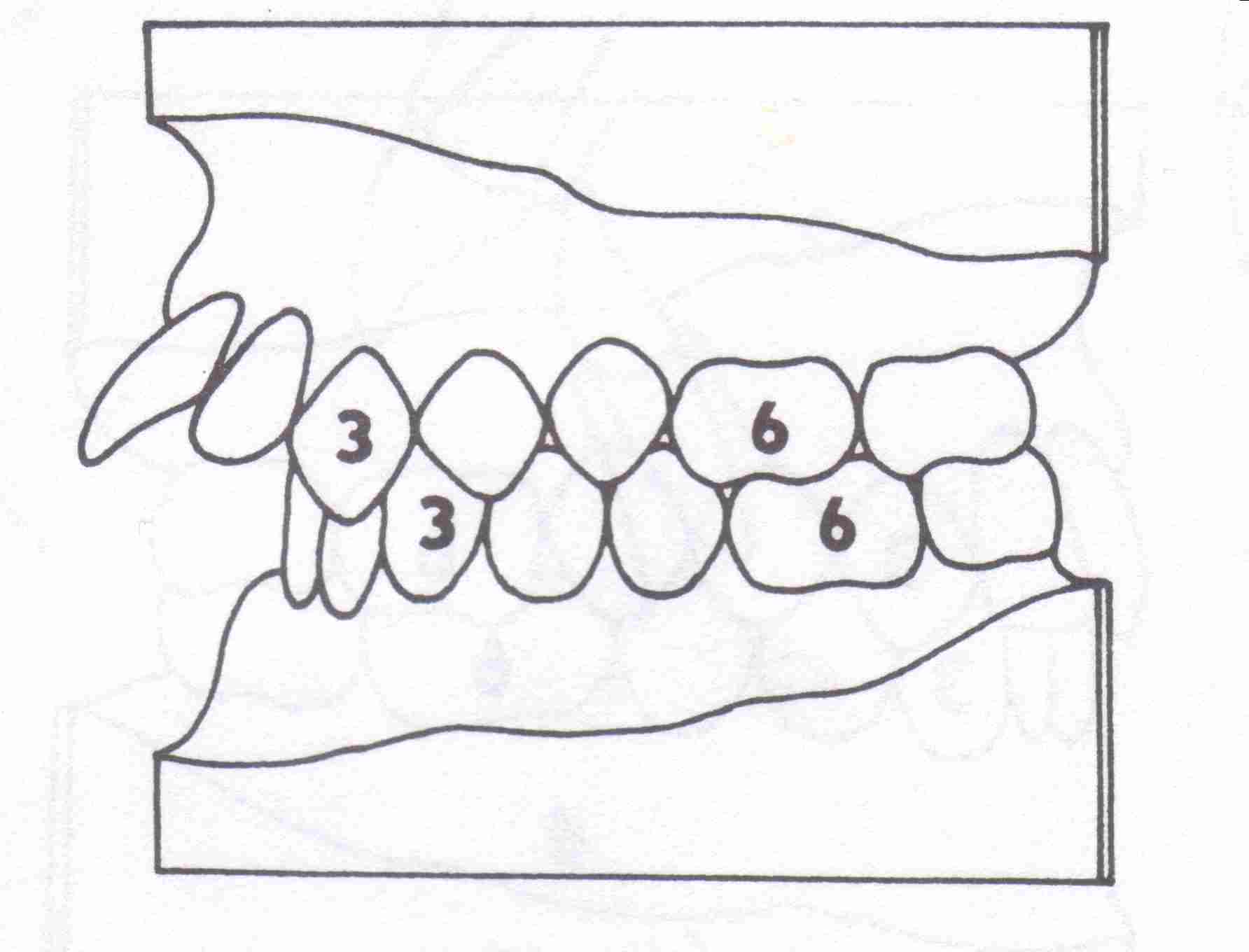 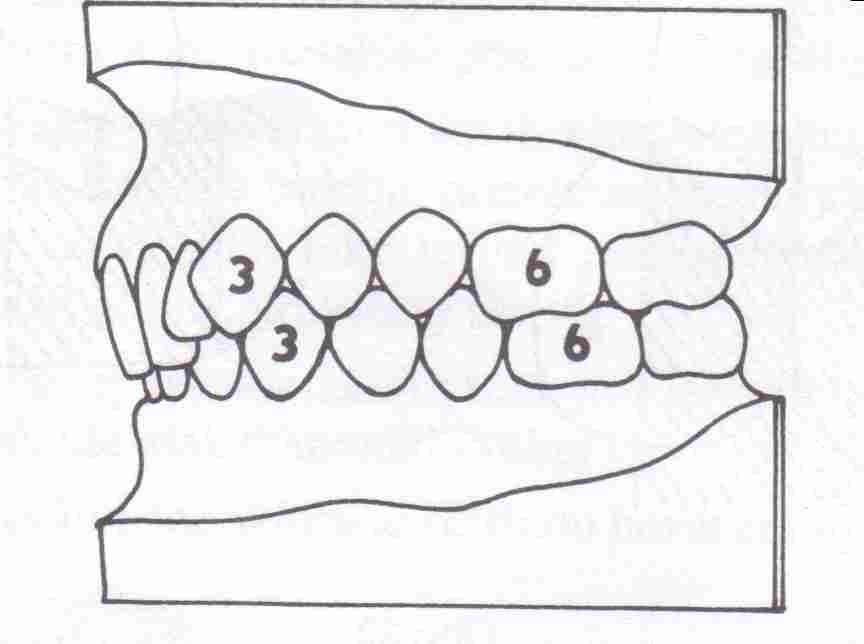 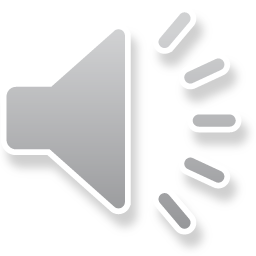 Angle II
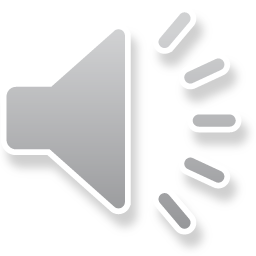 Classification of orthodontic anomalies
Class III : mesial occlusion
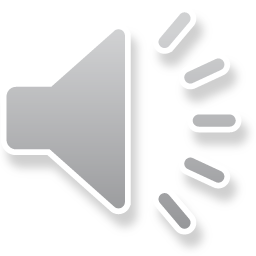 Angle III
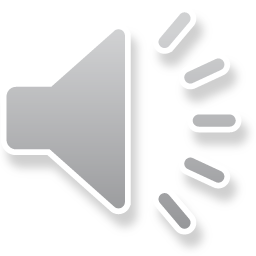 Classification of orthodontic anomalies
4. Anomalies of position, size and     relationship of the jaws-bones
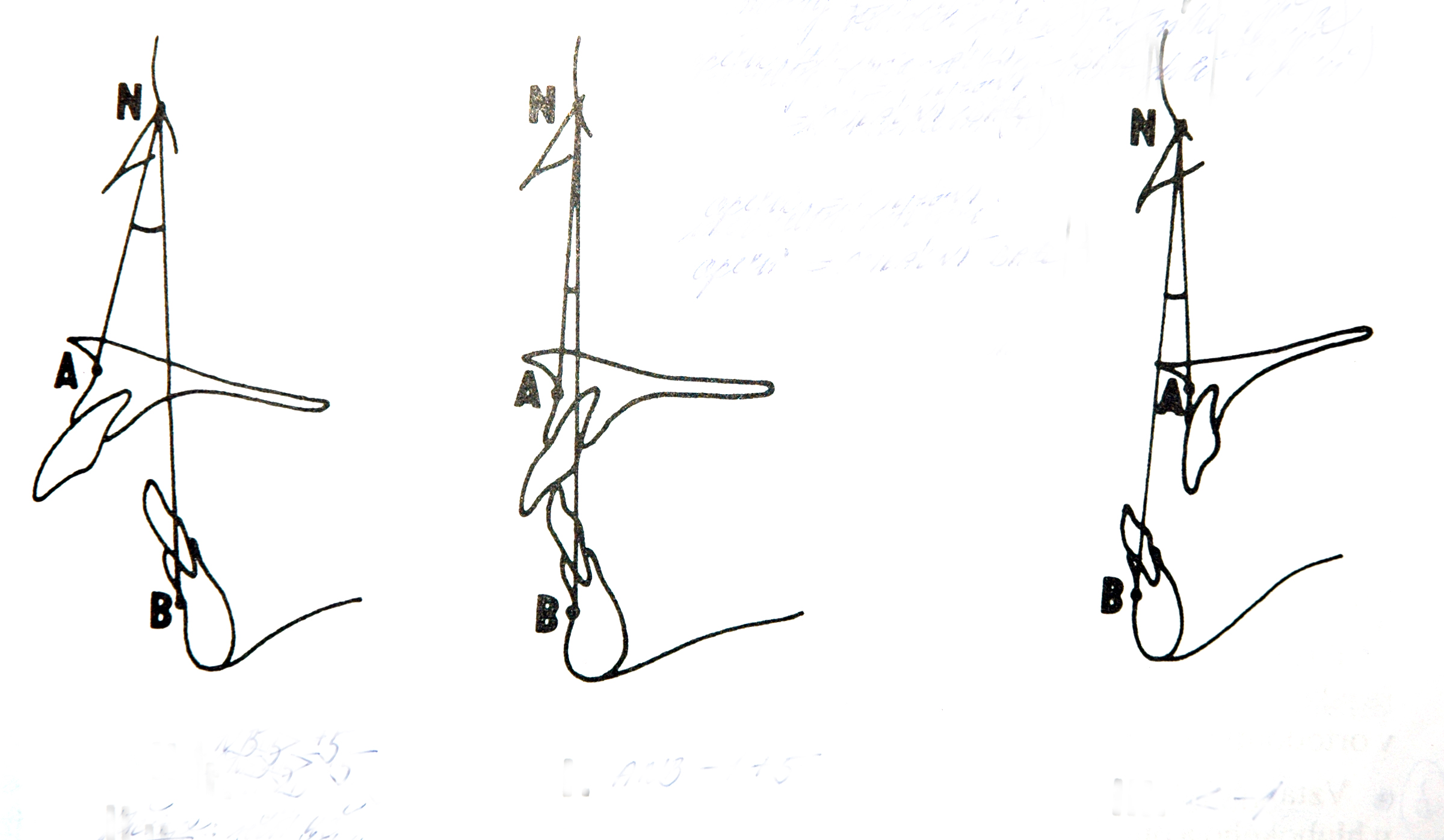 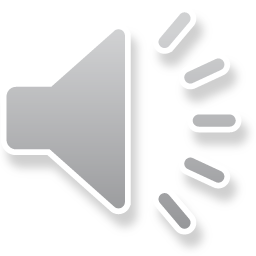 4. Anomalies of position, size and  relationship of the jaws-bones

Skeletal class I : relationship of jaws without any deviation
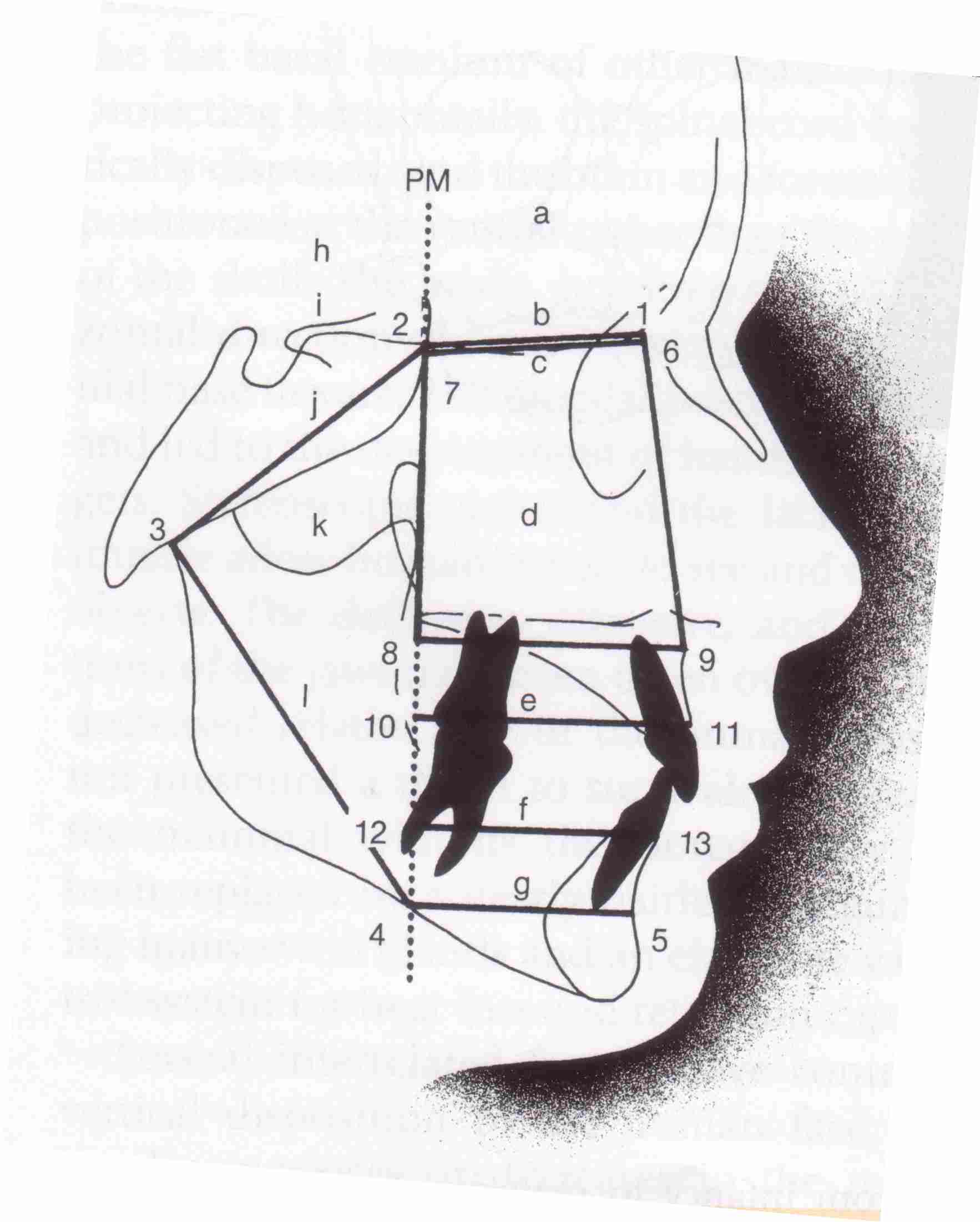 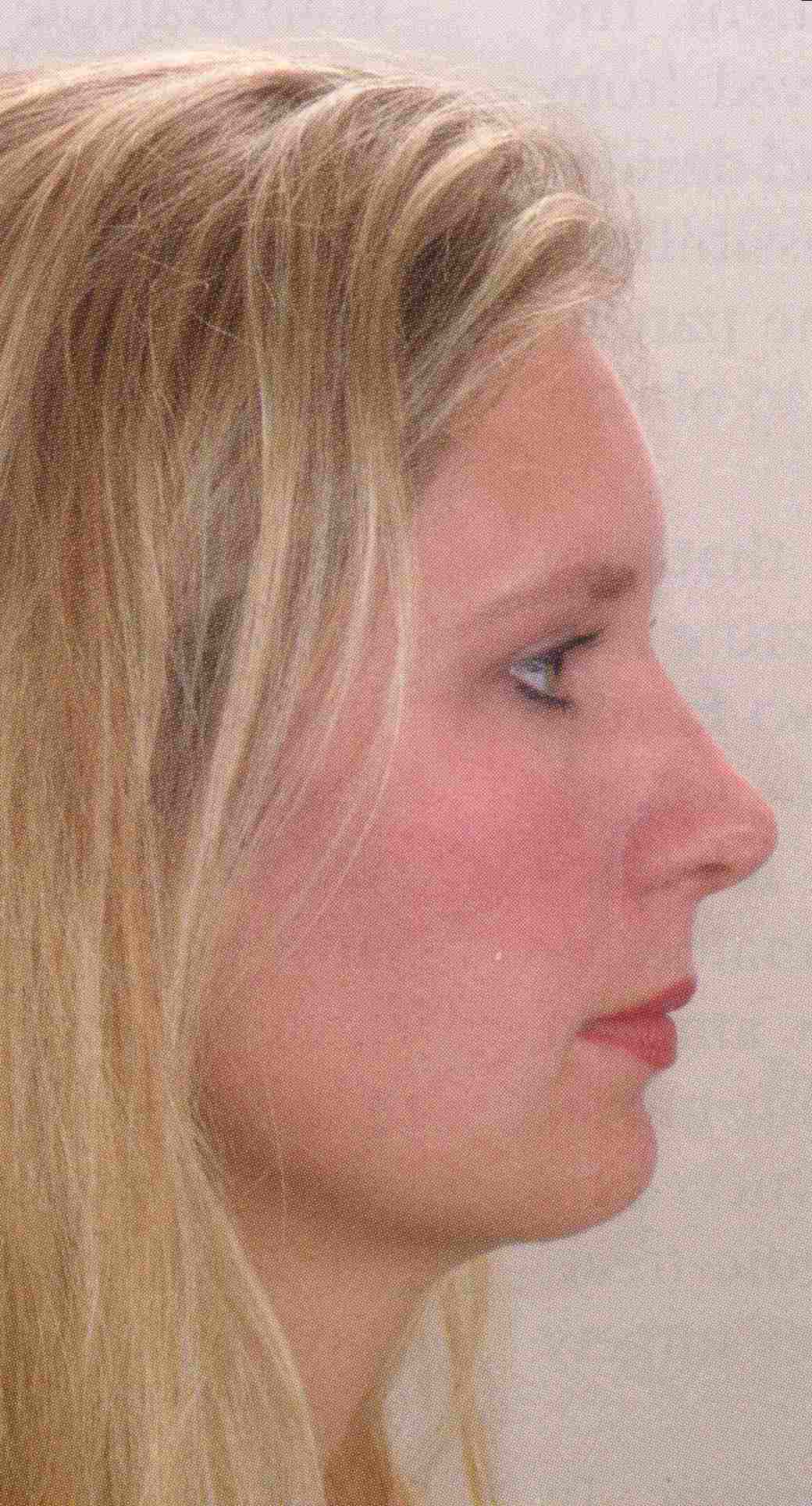 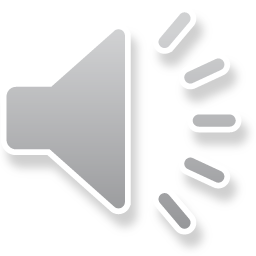 Classification of orthodontic anomalies
Skeletal class II : the lower jaw is more distally to the upper jaw (small lower jaw, large upper jaw)
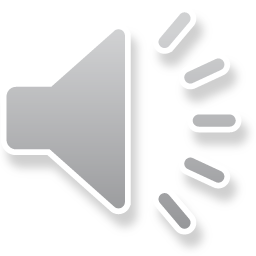 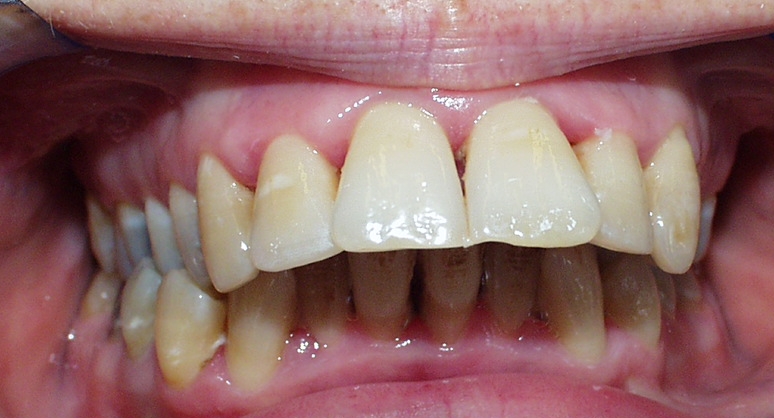 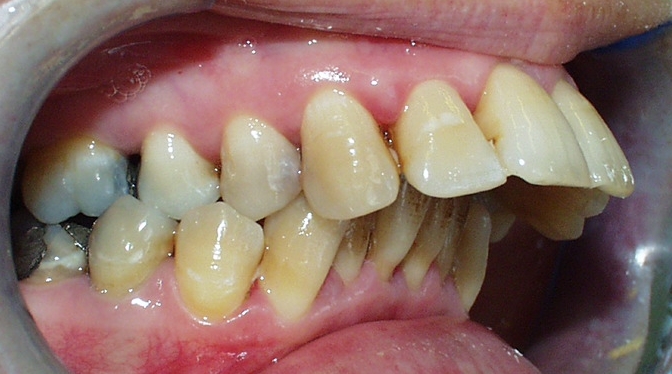 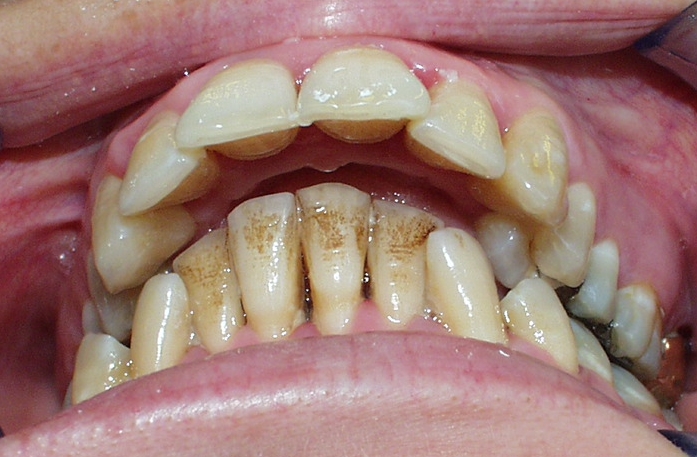 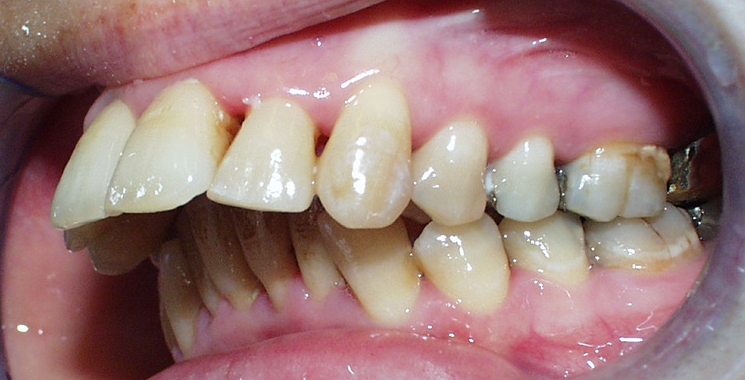 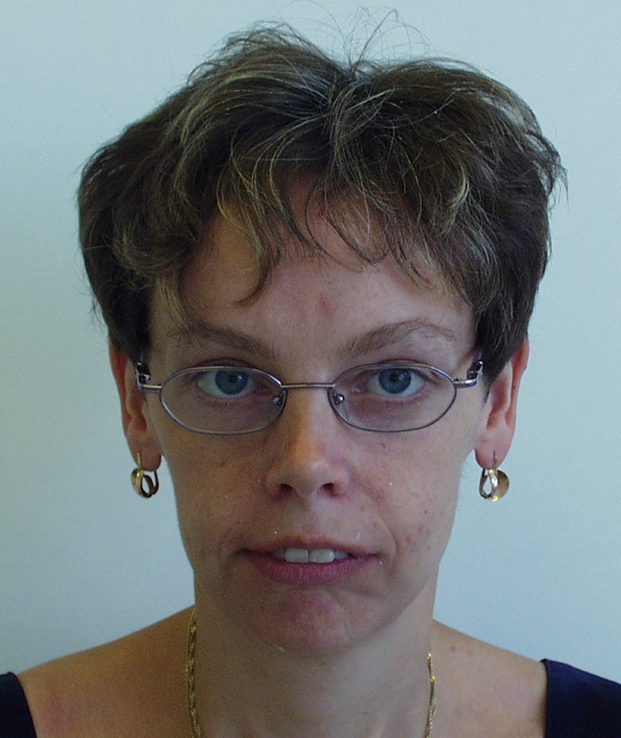 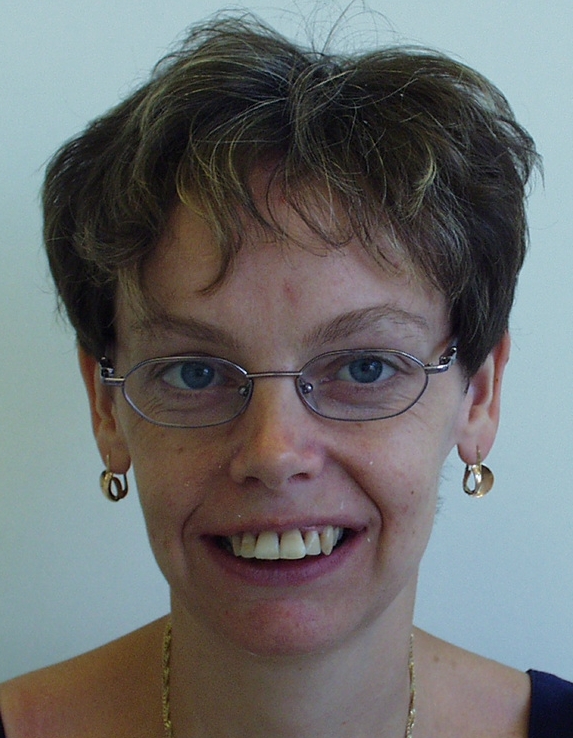 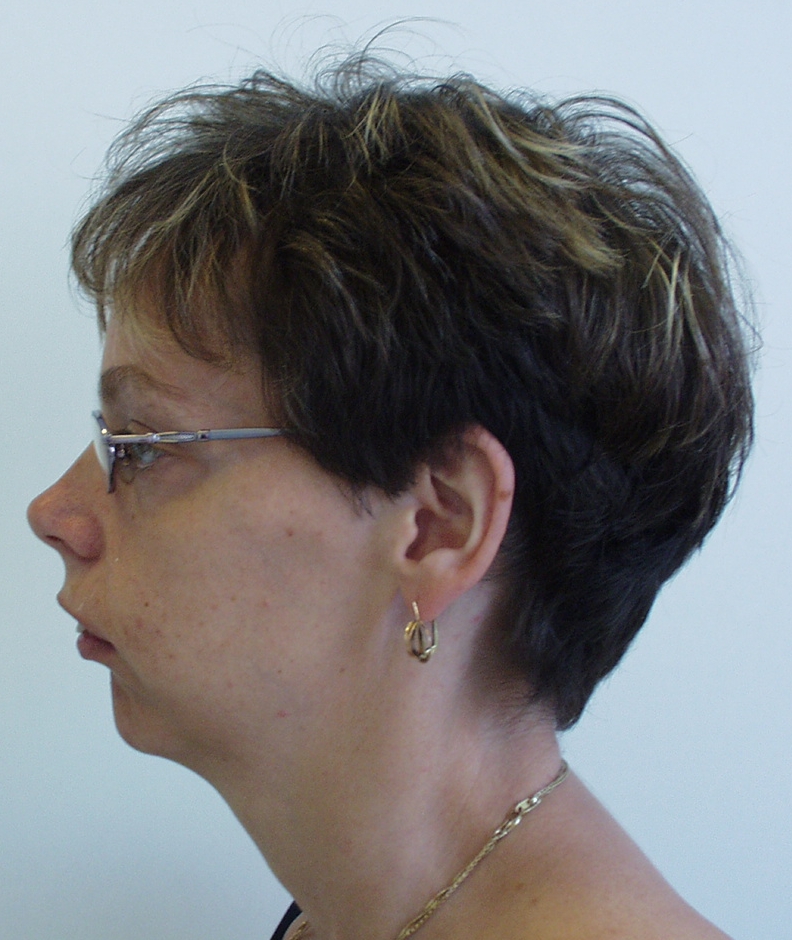 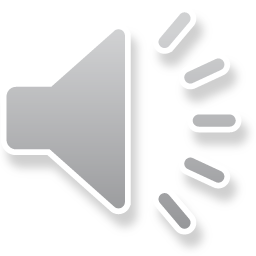 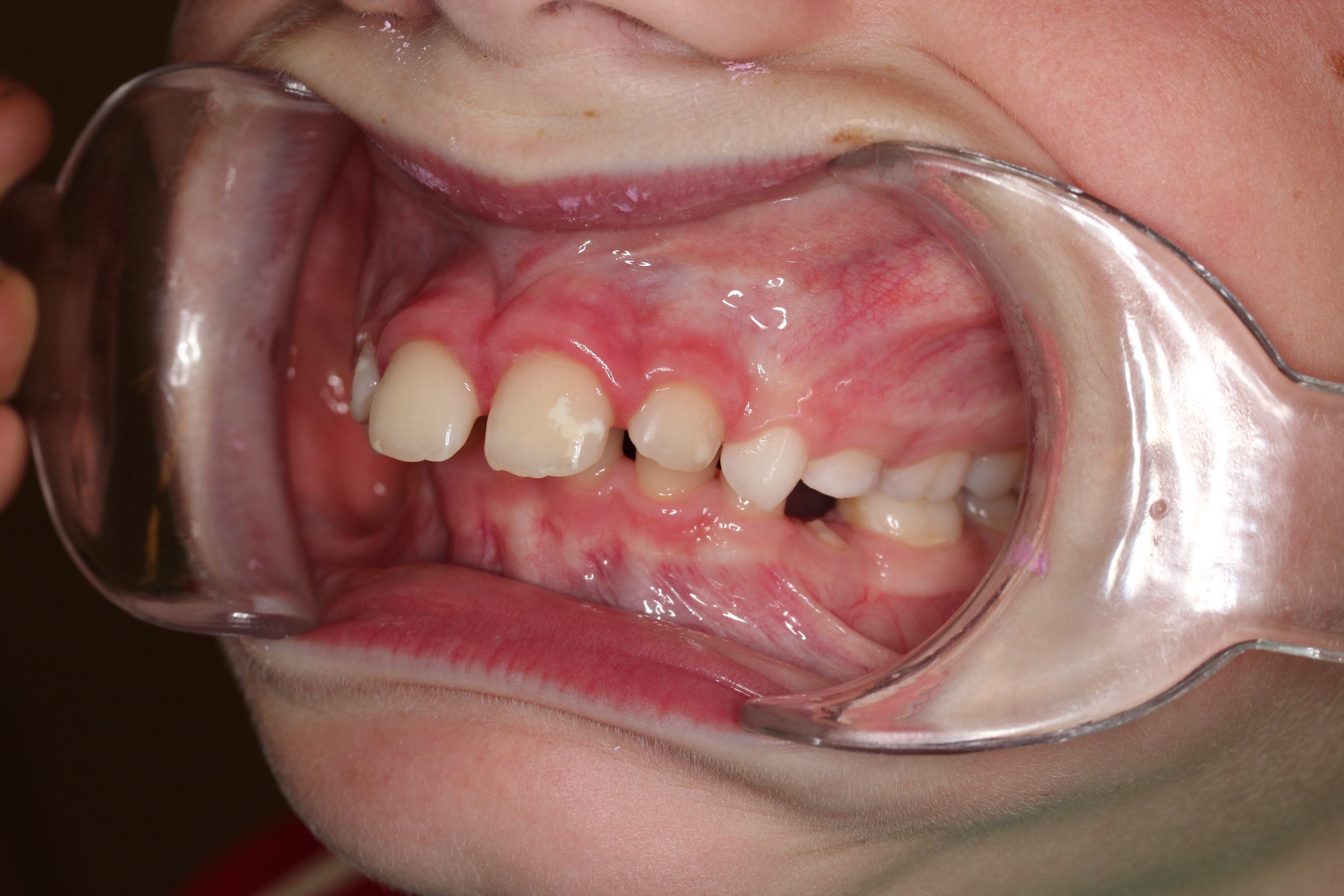 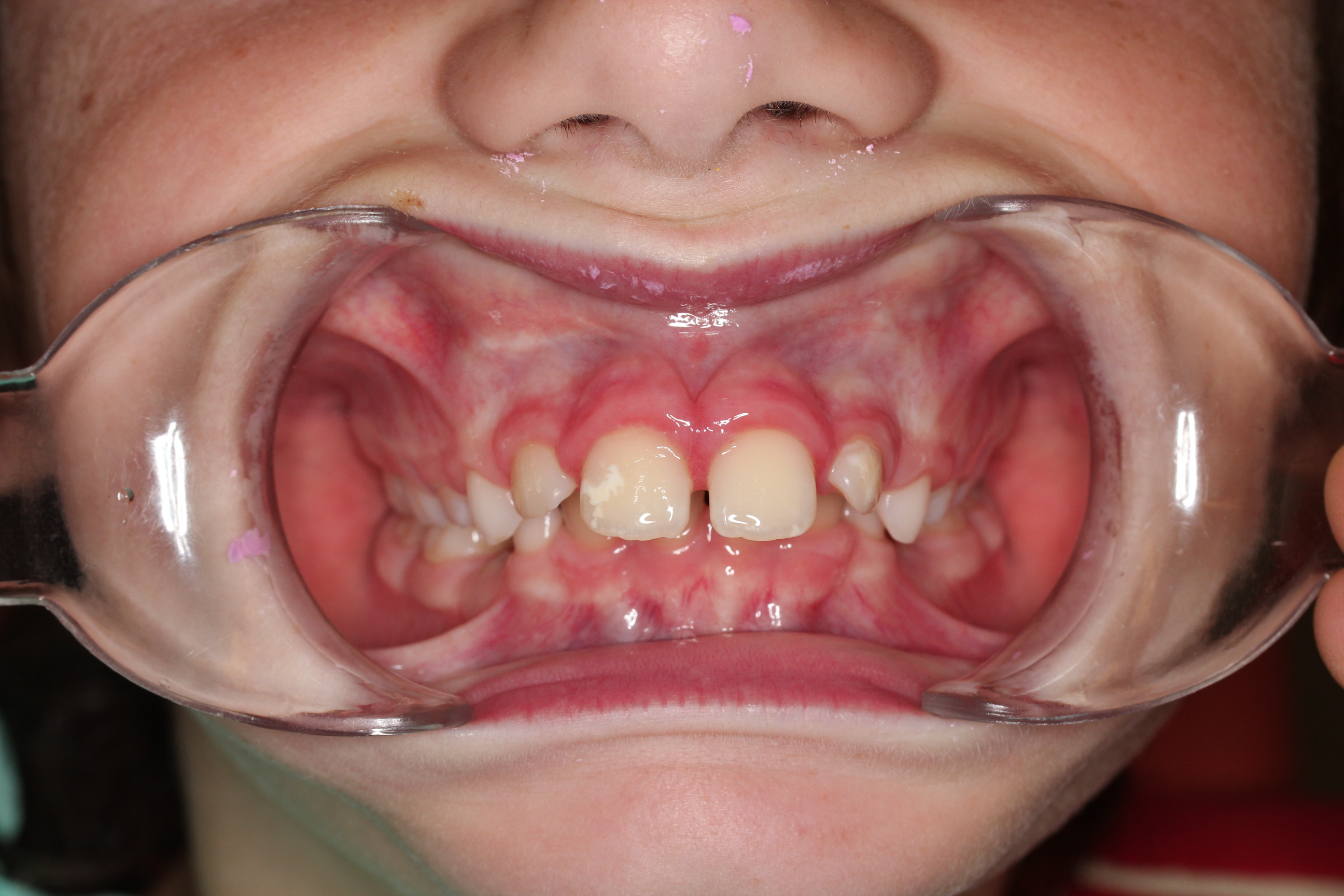 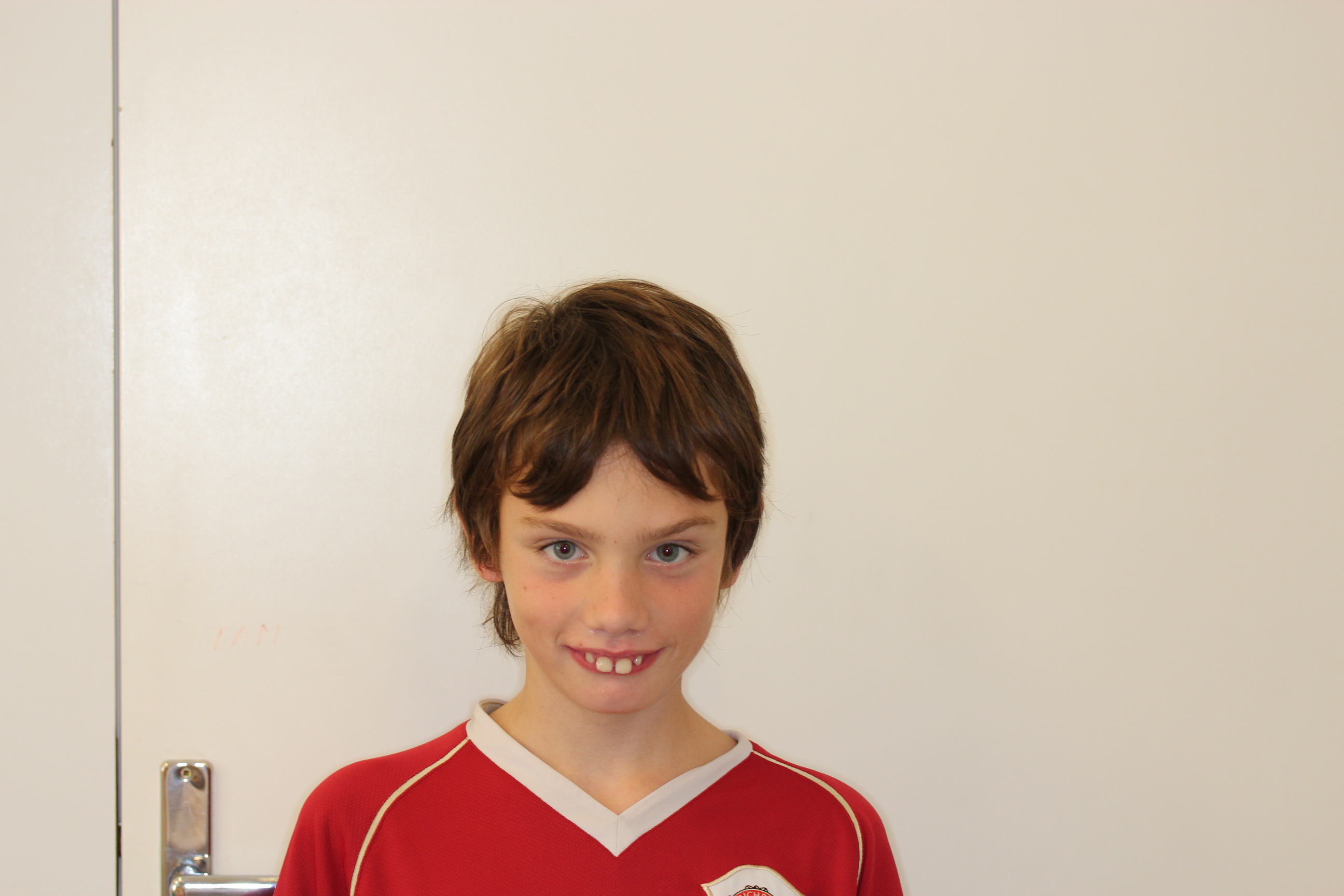 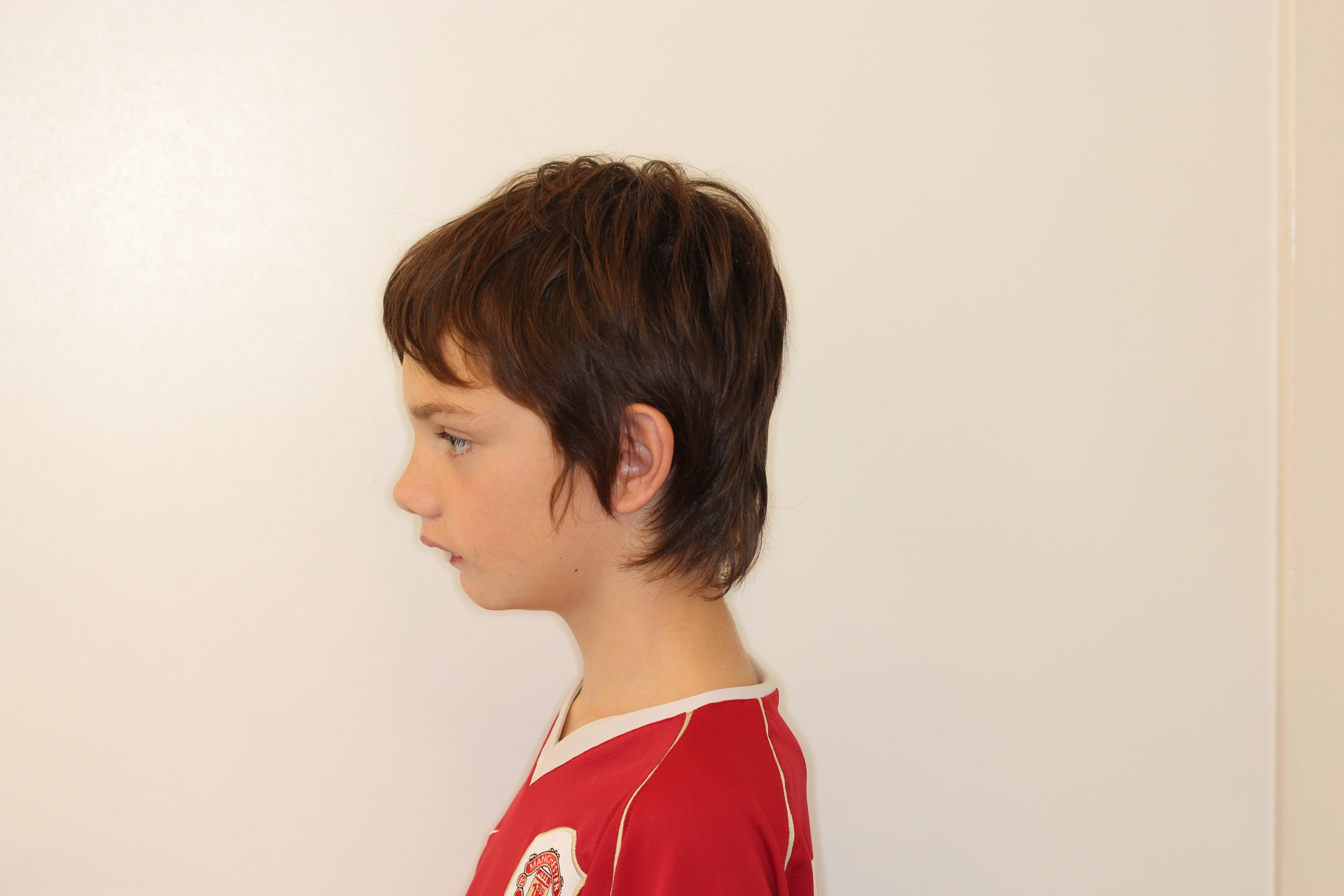 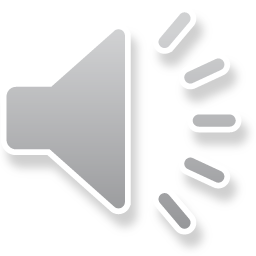 Angle II
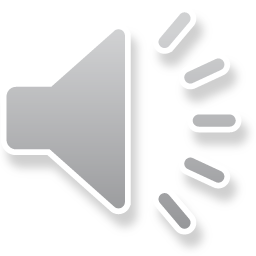 Classification of orthodontic anomalies
Skeletal class III : the lower jaw is ventral to the upper jaw (progenia – large mandible,pseudoprogenia – small maxilla)
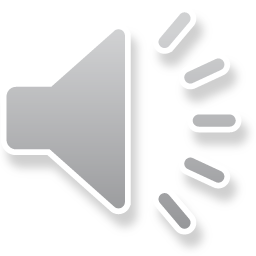 Angle III, skeletal cl. III
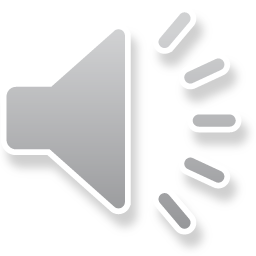 Skeletal class III
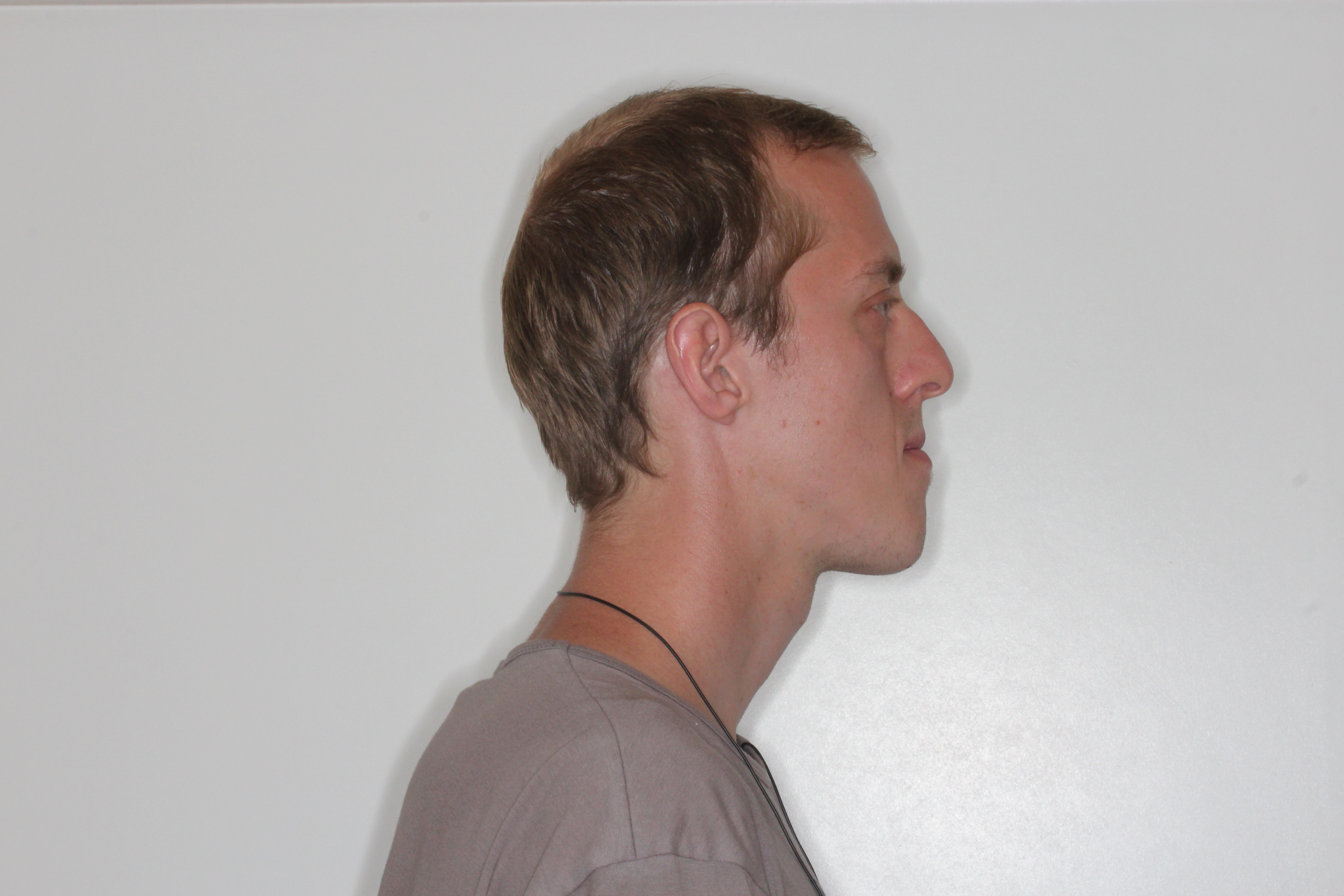 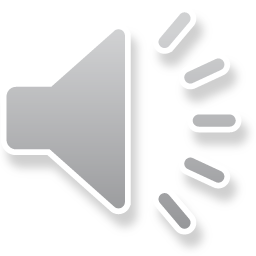 Classification of orthodontic anomaliesskeletal deep bite                skeletal open bite
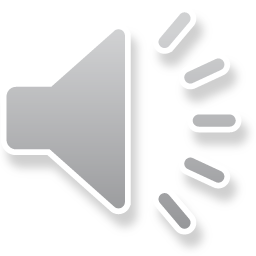 skeletal deep bite             skeletal open bite
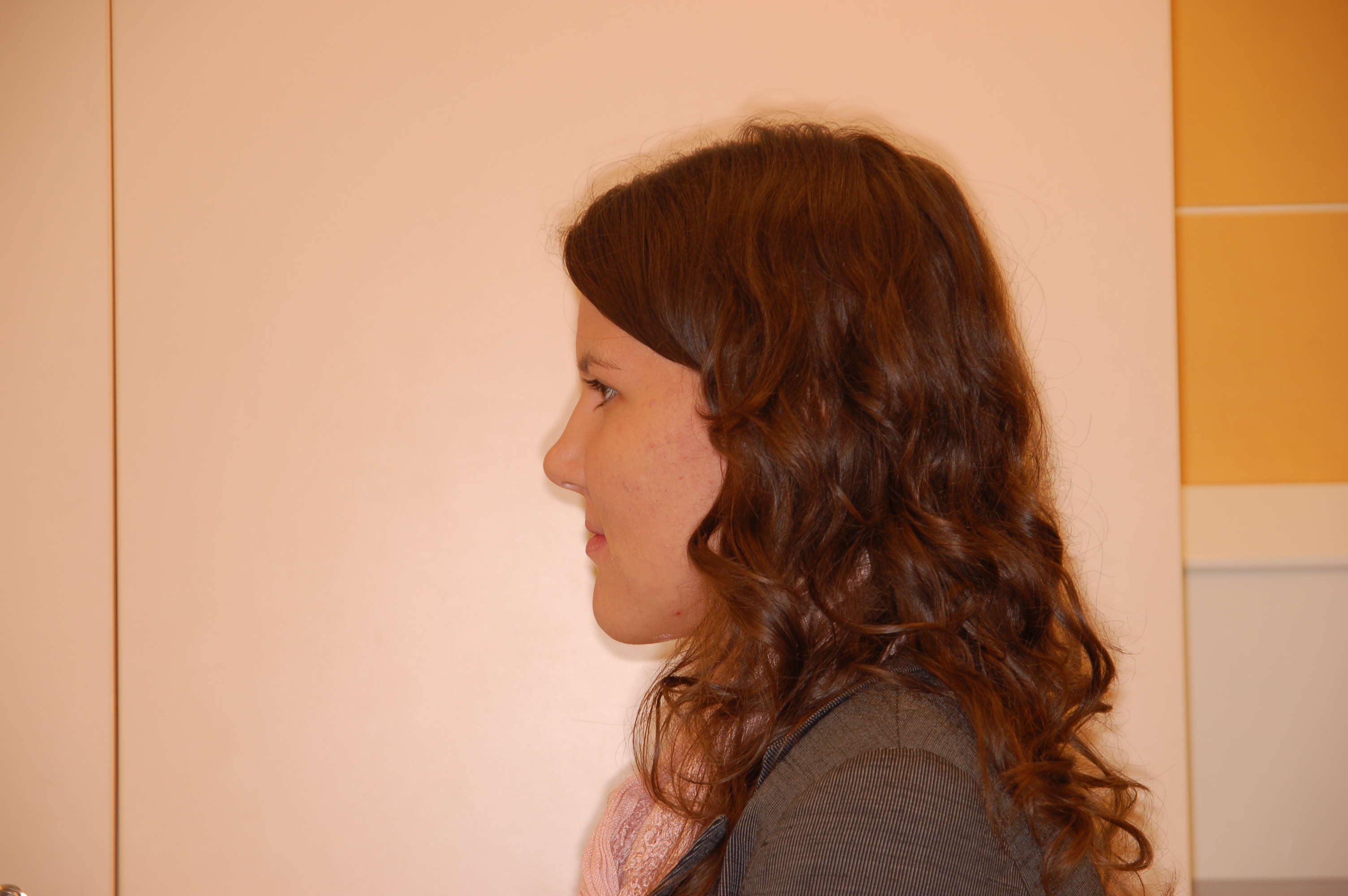 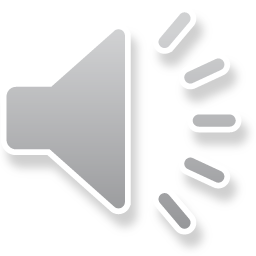 Thank You four Your attention
Questions – email – alena.brysova@fnusa.cz

Consultation – Orthodontic department - St. Anne's Hospital, building D2b – Thursday 1-2 p.m.
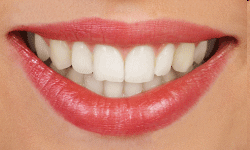 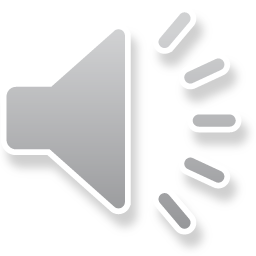